Généralités et formations squelettiques du couGlandes, vaisseaux et nerfs du cou
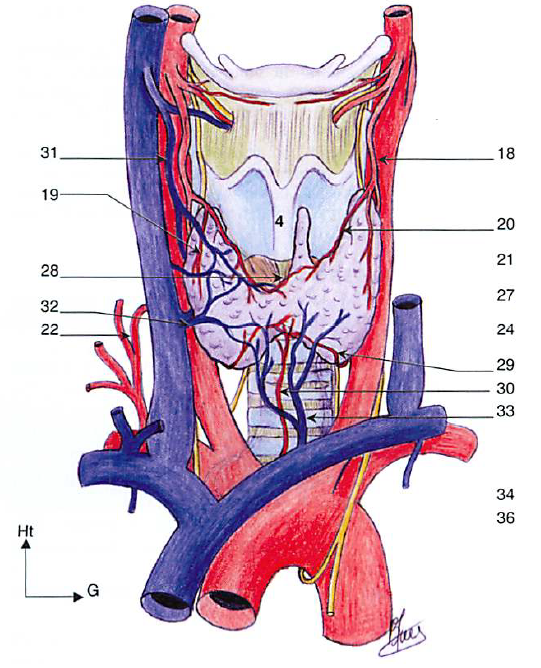 Pr C. Haegelen
Professeure en Anatomie et Neurochirurgie
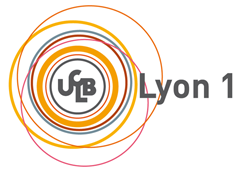 Références
Olivier G, Tête et cou, Fascicule II, 3è edition (1969)
Rouvière H et Delmas A, Tome I. Tête et cou, 13ème édition (1991) 
Chevrel JP et Fontaine C, Tête et cou, Ed Springer (1996)
Baqué, Manuel Pratique d’Anatomie, éditions éllipses
Dessins personnels
Introduction
Région intermédiaire entre le tête et le tronc
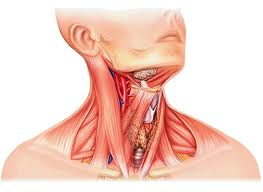 Trois régions
Colonne vertébrale
Cervicale antérieure
Postérieure: nuque
Soutien
de la tête
Repères anatomiques 
de surface
Mobilité de la tête
oculocéphalogyrie
Contient 
de nombreuses
structures
Plan
Autre cours 
Glandes salivaires
Glande parotide
Glande submandibulaire
Glande sublinguale
Contenu du cou
Les 3 régions
Les muscles du cou

2. Glande thyroïde 
	- morphologies externe et interne
	- vascularisation
	- rapports

3. Glandes parathyroïdes
4. Vaisseaux du cou

5. Nerfs du cou
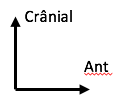 1. Contenu du couLimites du cou
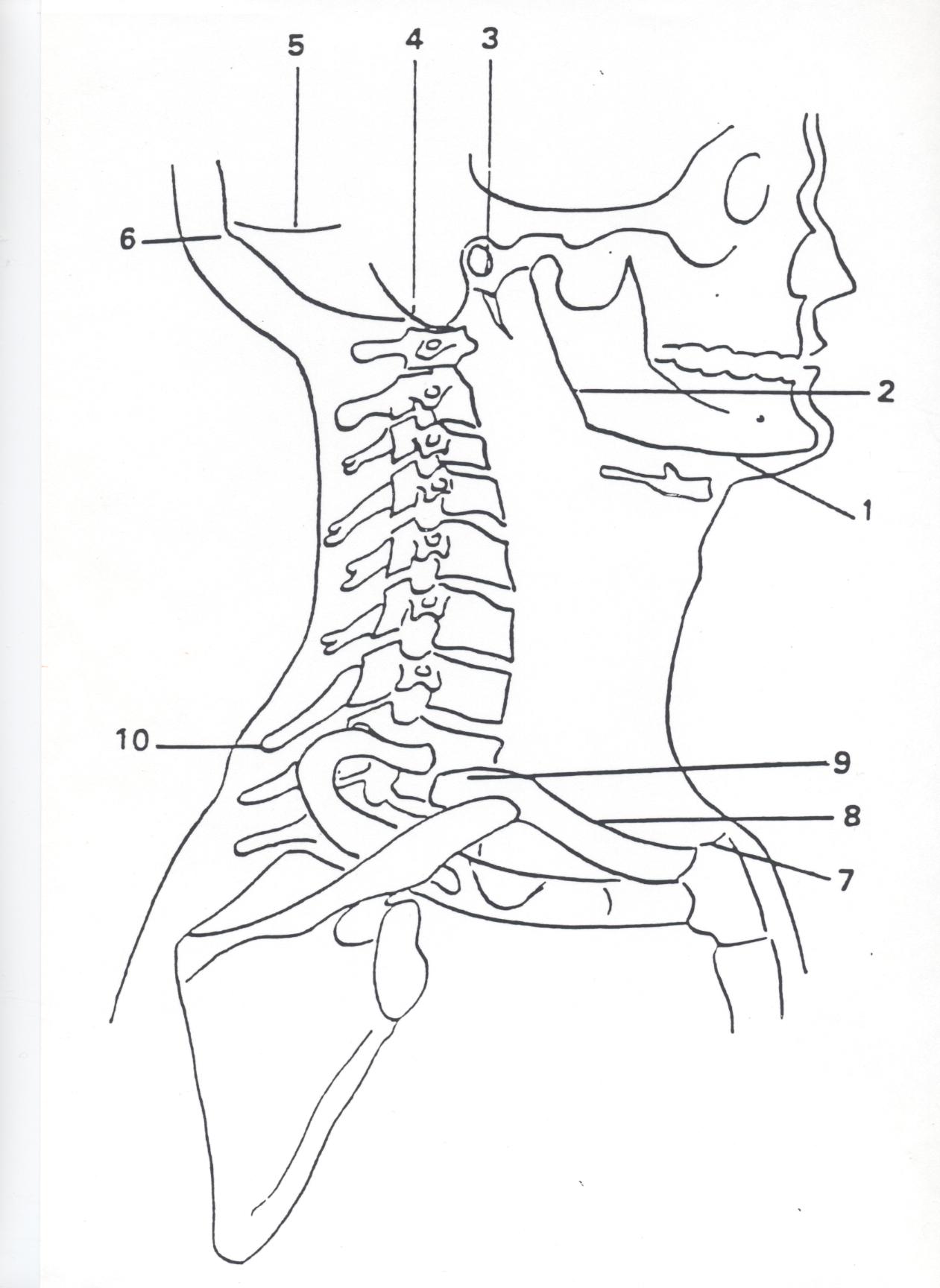 En Ht : menton, mandibule (1), (2), méat acoustique externe (3), processus mastoïde (4), ligne nucale supérieure (5), protubérance occipitale externe (6) 

En Bs : manubrium sternal (7), clavicule (8) (9), extrémité acromiale de la clavicule- processus épineux de C7 (10)

En AR : ligne médiane
En AV : ligne médiane
1. Contenu du coua. Les 3 régions
Antérieur
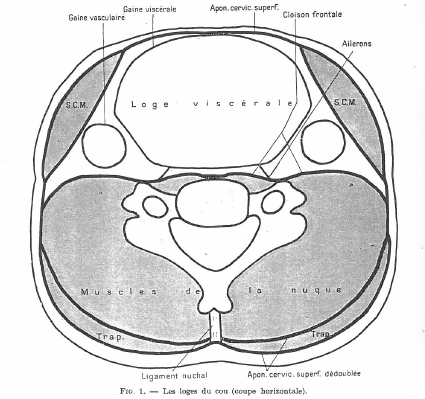 Région centrale: colonne vertébrale

Région antérieure: loge viscérale et loge vasculaire

Région postérieure: nuque

2 muscles superficiels: muscle sterno-cléido-mastoïdien et muscle trapèze
Gauche
Coupe axiale au niveau de la 6ème vertèbre cervicale
1. Contenu du coua. Les 3 régions
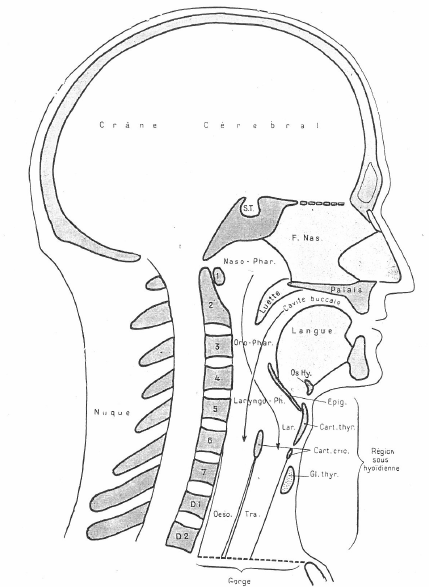 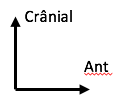 7 vertèbres cervicales centrales
Nuque en arrière
En avant
Nombreux muscles (latéro-vertébraux et antéro-latéraux)
Nombreux viscères (appareil digestif, respiratoire)
Glandes
Loge vasculaire
Nerfs, lymphatiques
1. Contenu du coua. Les 3 régions
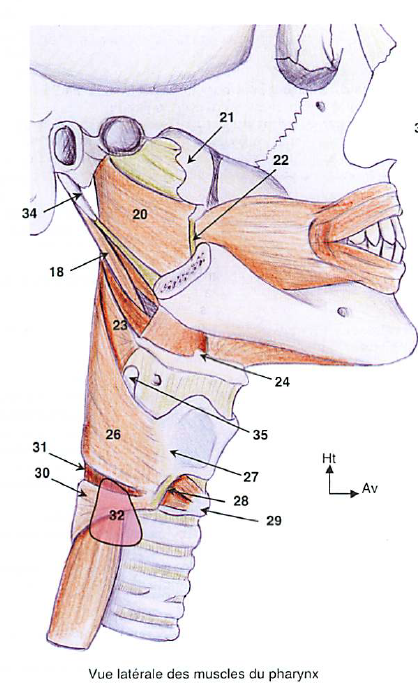 Contenu osseux
Colonne vertébrale cervicale de C1 à C7

Os hyoïde (24): os impair et médian, aspect de fer à cheval ouvert en arrière
Il comporte
Un corps médian
Petite et grande cornes
Il appartient au squelette de la langue
Nombreuses insertions musculaires
Vue antérieure du larynx
Crânial
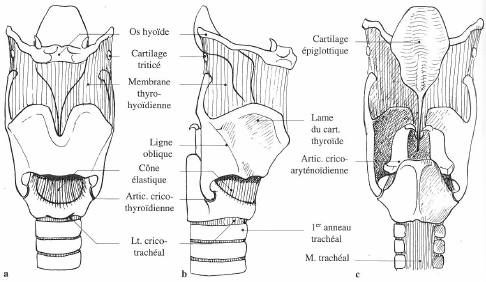 Gauche
1. Contenu du coub. Les muscles du cou
Antérieur
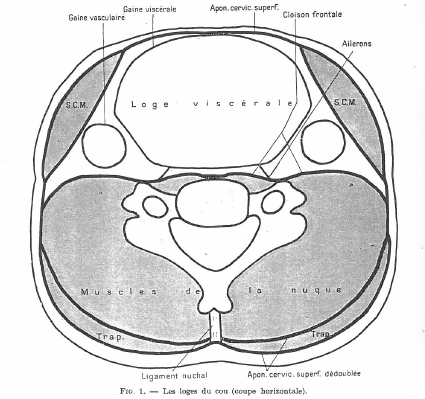 De la profondeur à la superficie:

Les muscles latéro-vertébraux

Les muscles antéro-latéraux du cou

Les muscles de la nuque

Le fascia cervical
Gauche
Coupe axiale au niveau de la 6ème vertèbre cervicale
1. Contenu du coub. Les muscles latéro-vertébraux
Crânial
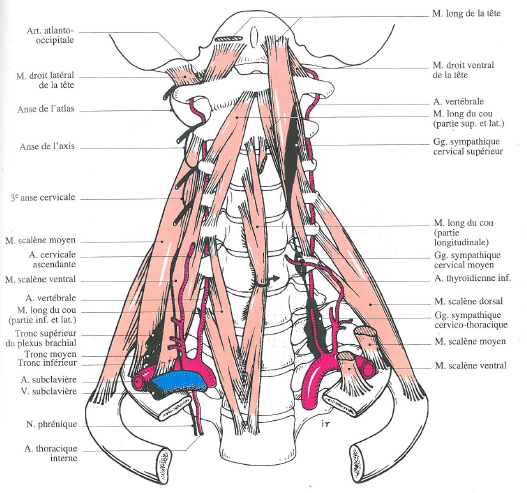 Les muscles pré-vertébraux

Les muscles scalènes
Antérieur
Moyen
Postérieur

3 rapports importants
Défilé des muscles scalènes avec plexus brachial
Nerf phrénique (respiration)
Veine et artère subclavières
Latéral G
1. Contenu du coub. Les muscles latéro-vertébraux
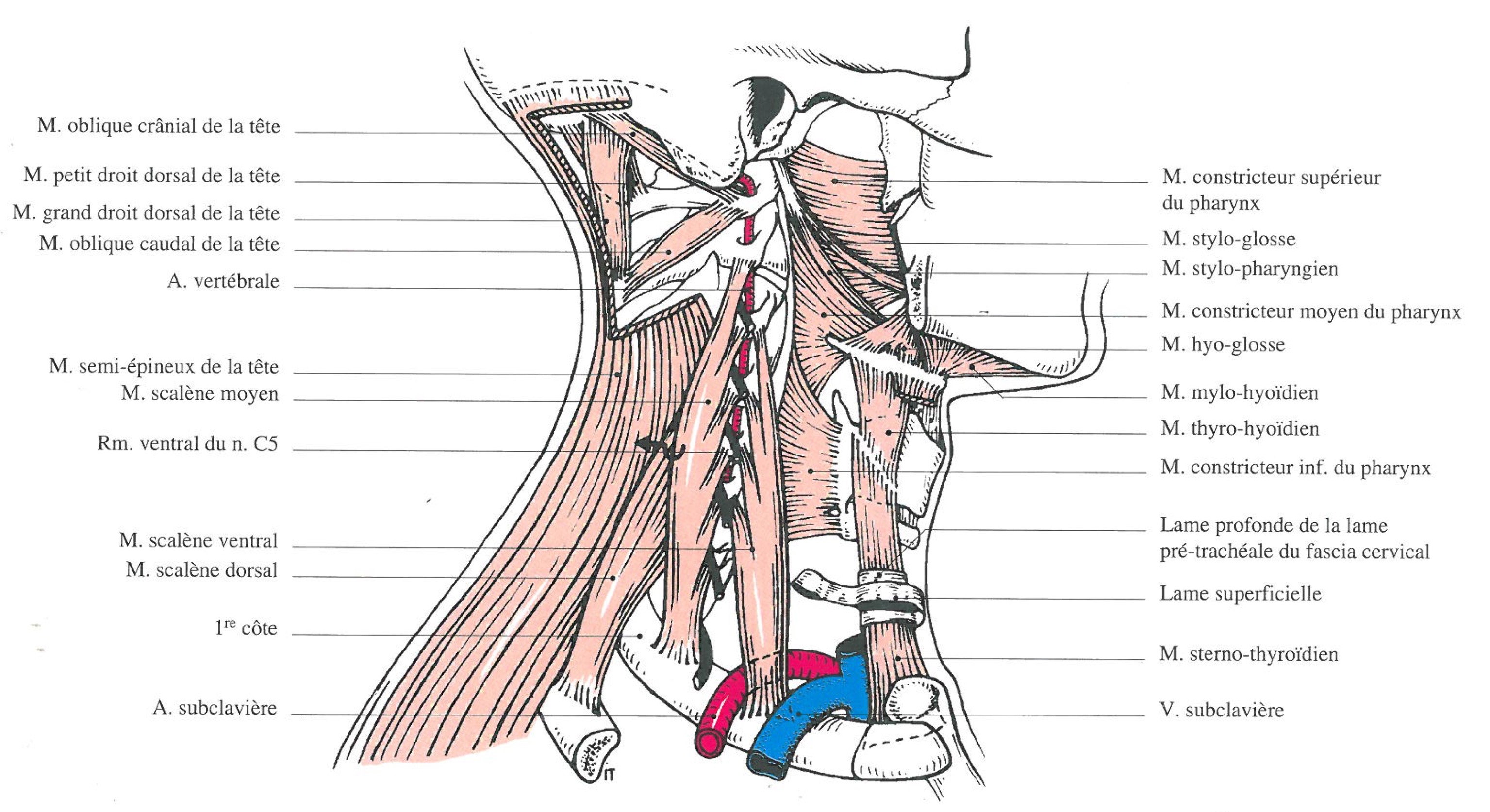 Crânial
Antérieur
1. Contenu du coub. Les muscles antéro-latéraux
Plusieurs plans
-  Plan superficiel	1. Muscle sterno-cléido-mastoïdien
			2. Platysma (muscle peaucier du cou)

Plan plus profond	    
			Muscles supra-hyoïdiens (du plancher oral et latéro-pharyngés)
			3. Muscles infra-hyoïdiens
1. Contenu du coub. Les muscles antéro-latéraux – plan superficiel
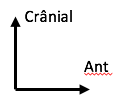 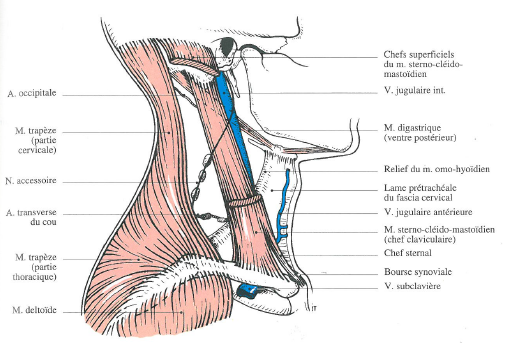 Muscle sterno-cléido-mastoïdien
	4 faisceaux en 2 plans

Plan superficiel: faisceaux sterno-mastoïdien, sterno-occipital et cleido-occipital

Plan profond: faisceau cléido-mastoïdien
1. Contenu du coub. Les muscles antéro-latéraux – plan superficiel
1- Muscle sterno-cléido-mastoïdien
Action :
- Si point fixe = clavicule et sternum, inclinaison du même côté, rotation du côté opposé; 
lorsque les 2 muscles se contractent en même temps, flexion de la tête
- Si le crâne est le point fixe, le SCM est un muscle inspirateur accessoire
- Torticolis : contracture douloureuse du SCM et du trapèze
Innervation motrice : XI (nerf spinal) 
Muscle du pouls carotidien à mi-hauteur
Rapport en profondeur: paquet jugulo-carotidien
1. Contenu du coub. Les muscles antéro-latéraux – plan superficiel
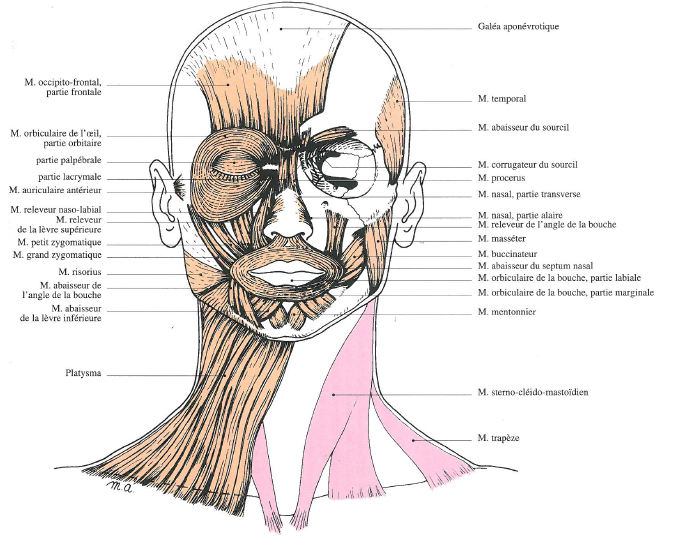 2- Le platysma
Seul muscle cutané du cou
Origine: commissure labiale, bord inférieur mandibule
Terminaison: face profonde de la peau des régions pectorales et deltoïdiennes

Innervé par le nerf facial (VII)
Contraction par contraction commissure labiale, élévation de la peau de la région pectorale
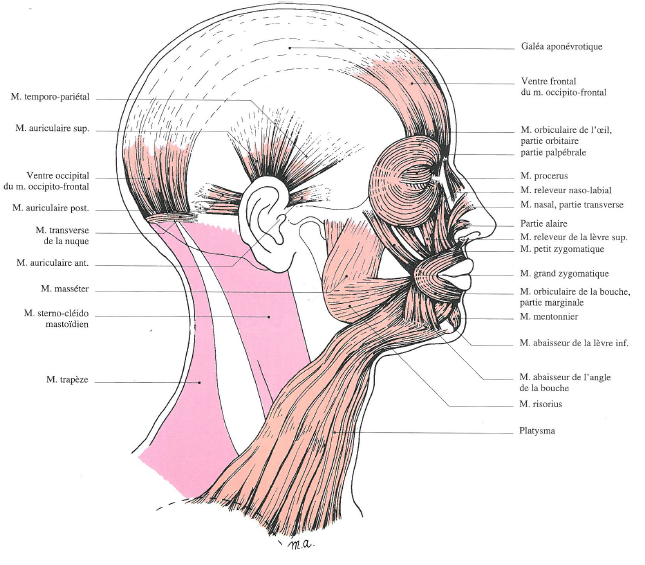 1. Contenu du coub. Les muscles antéro-latérauxPlan profond
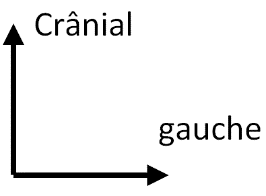 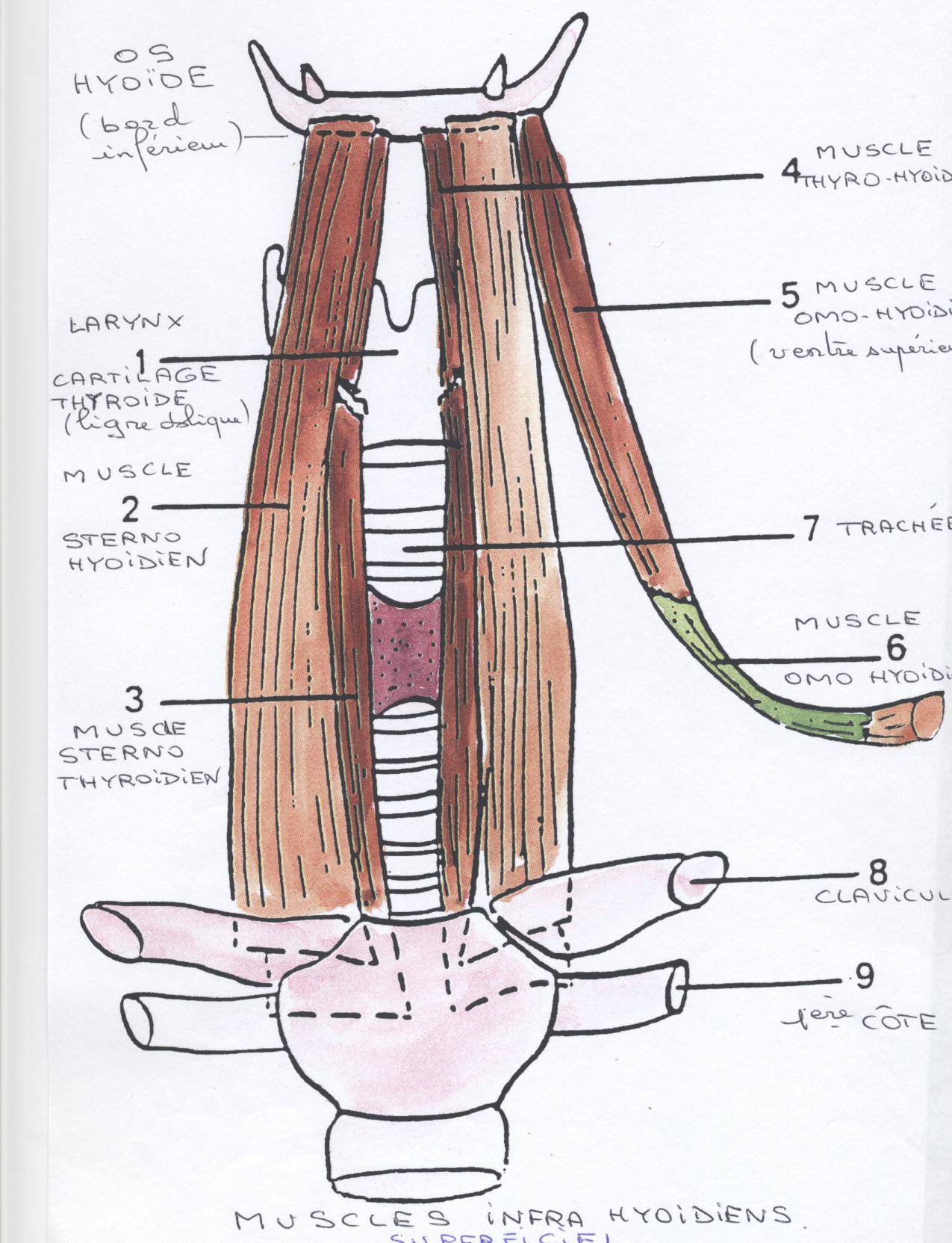 3- Muscles infra-hyoïdiens
	
2 plans

Plan superficiel: muscles sterno-hyoïdien (2) et omo-hyoïdien (6- plus latéral)

Plan profond: muscles sterno-thyroïdien (3) et thyro-hyoïdien (4)
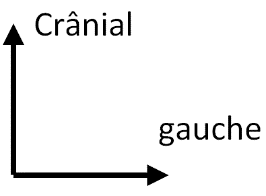 1. Contenu du coub. Les muscles antéro-latérauxPlan profond
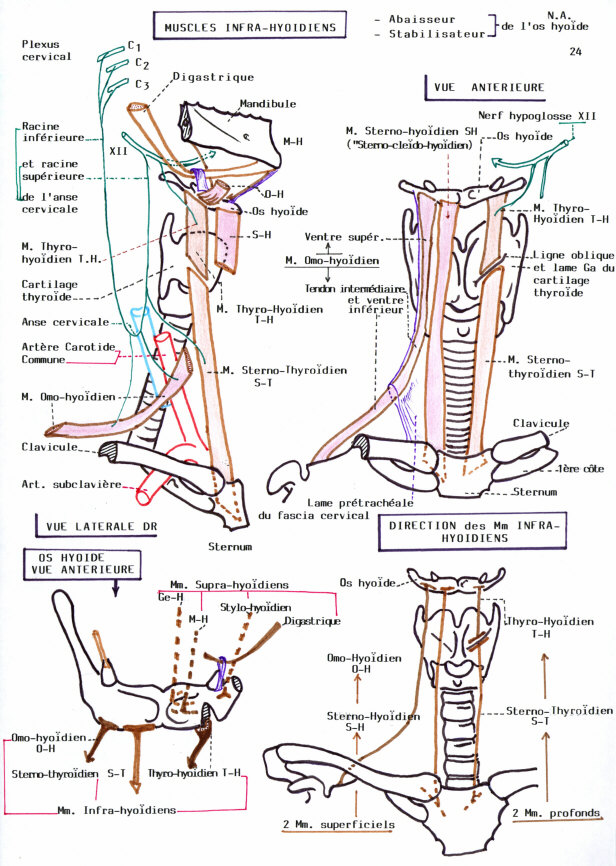 3- Muscles infra-hyoïdiens    Plan profond
Muscle sterno-thyroïdien
Origine: face post manubrium sternal, sous le muscle sterno-hyoïdien
Trajet oblique en HT, en DH
Terminaison: ligne oblique cartilage thyroïde

Muscle thyro-hyoïdien
Origine: ligne oblique du cartilage thyroïdien
Terminaison: sur bord inférieur corps os hyoïde et grande corne
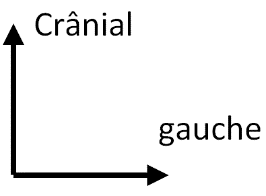 1. Contenu du coub. Les muscles antéro-latérauxPlan profond
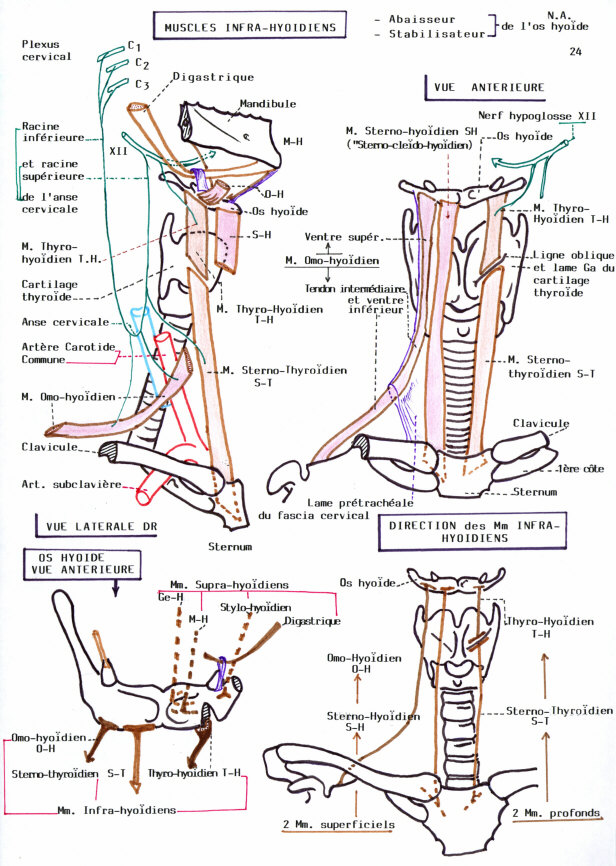 3- Muscles infra-hyoïdiens       Plan superficiel
Muscle sterno-hyoïdien
Origine: face post manubrium sternal, articulation sterno-claviculaire
Trajet oblique en haut
Terminaison: bord inférieur corps os hyoïde
Muscle omo-hyoïdien      Muscle digastrique
Origine: face antérieure de la scapula puis tendon intermédiaire 
Trajet oblique en HT, en AV et en DD puis en HT et en DD
Terminaison: bord inférieur corps os hyoïde
1. Contenu du coub. Les muscles antéro-latérauxPlan profond
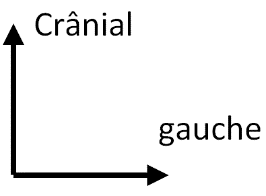 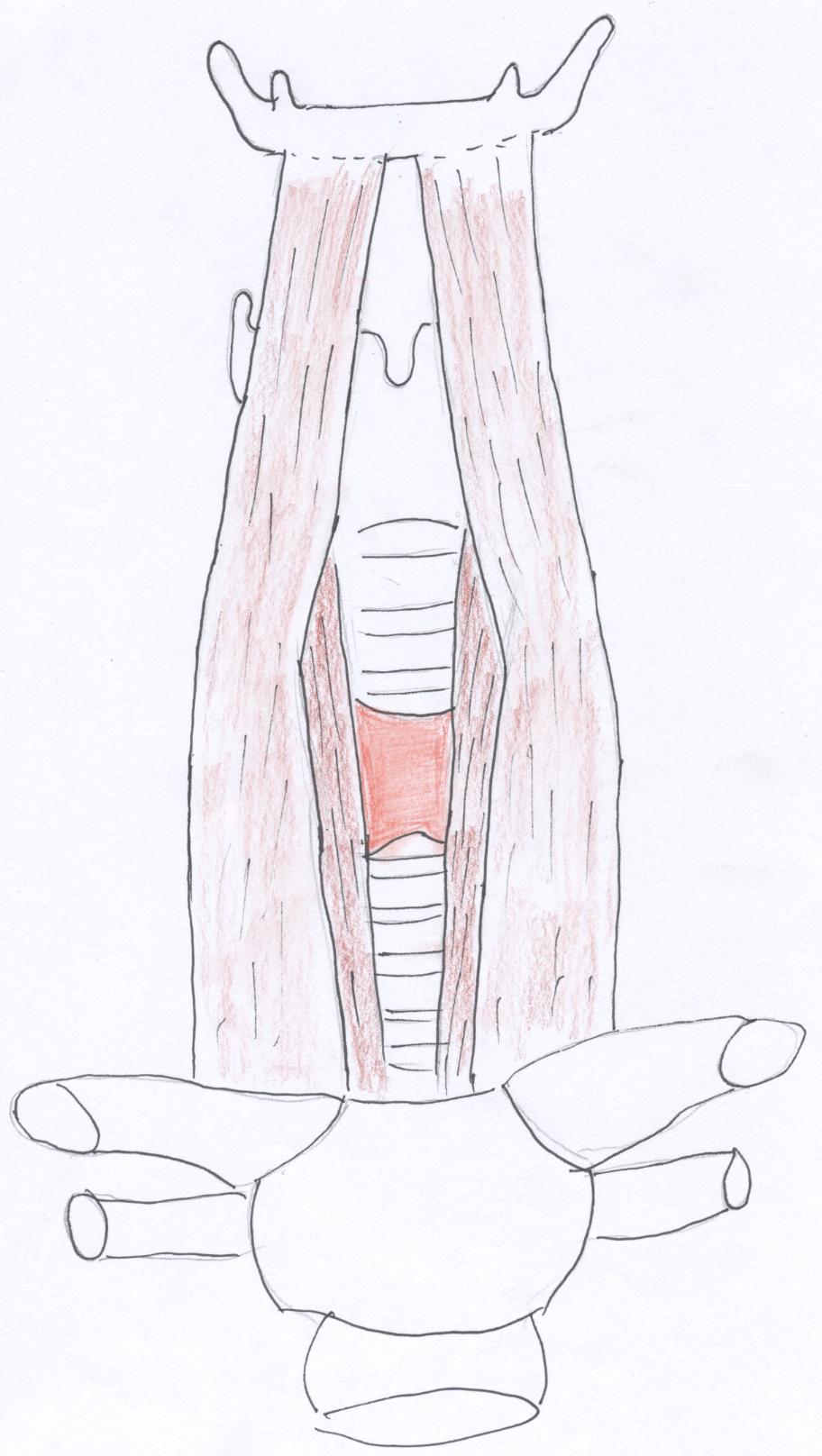 3- Muscles infra-hyoïdiens
• Action
Appui sur la scapula: abaissent l’os hyoïde et la langue
Appui sur os hyoïde: inspirateurs accessoires
• Innervation: nerf hypoglosse (XII) et plexus cervical

• Forment losange de la trachéotomie
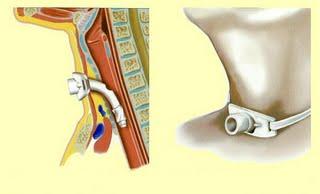 1. Contenu du coub. Le fascia cervical
Antérieur
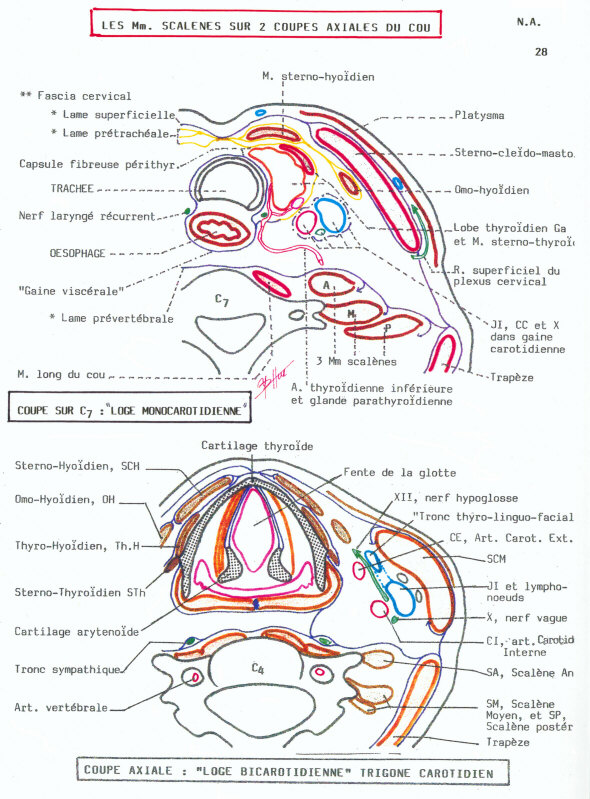 2 types de fascia
Superficiel = platysma
Profond avec 4 lames
. lame superficielle (SCM, TRPZ) 
. lame pré-trachéale engainant les muscles infra-hyoïdiens
. lame pré-vertébrale séparant la nuque de la région cervicale antérieure
. gaine carotidienne
Gauche
Plan
Autre cours 
Glandes salivaires
Glande parotide
Glande submandibulaire
Glande sublinguale
Contenu du cou
Les 3 régions
Les muscles du cou

2. Glande thyroïde 
	- morphologies externe et interne
	- vascularisation
	- rapports

3. Glandes parathyroïdes
4. Vaisseaux du cou

5. Nerfs du cou
2. Glande thyroïde
Introduction
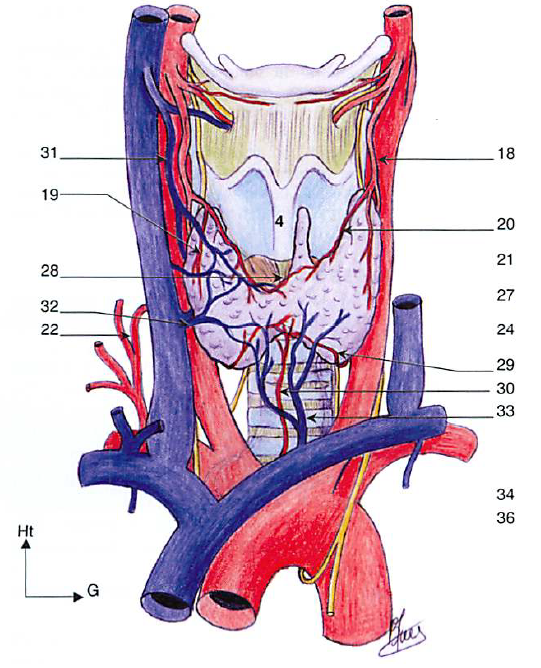 Glande endocrine, impaire

Située dans la région infra-hyoïdienne

Régulation du métabolisme iodé (sécrétion hormones T3 et T4) et osseux (thyrocalcitonine)
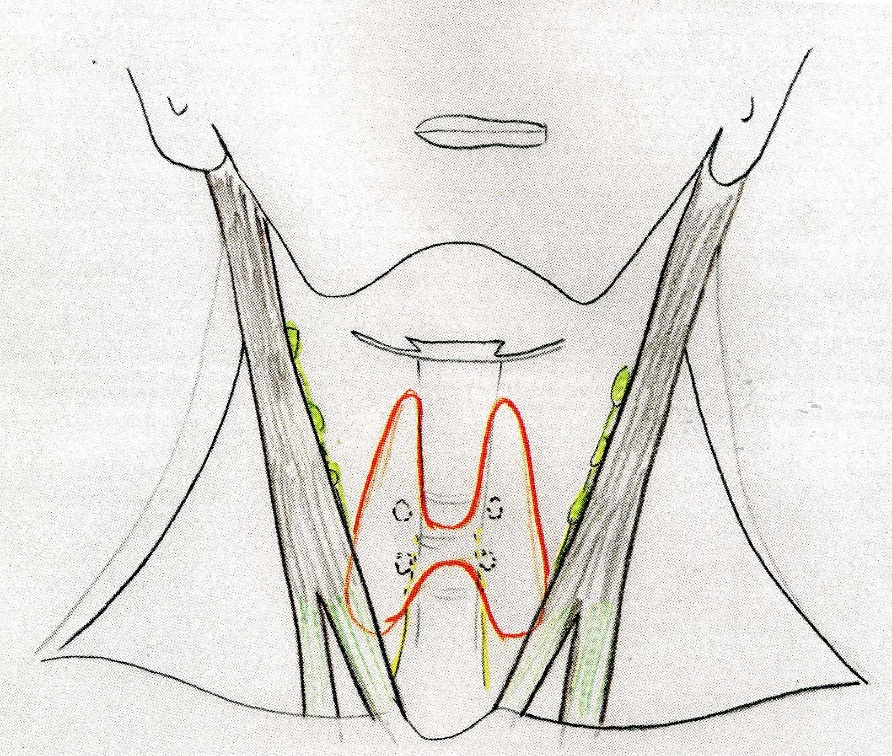 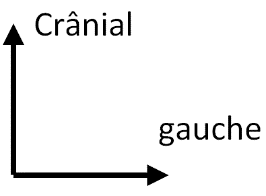 Vue antérieure
2. Glande thyroïde
Introduction
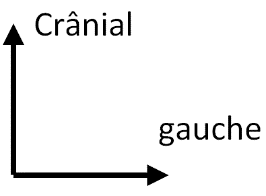 Situation superficielle, palpable si pathologique

Mobile à la déglutition

Pathologies: nodules, goitre, cancers

Explorable par échographie, scanner, IRM
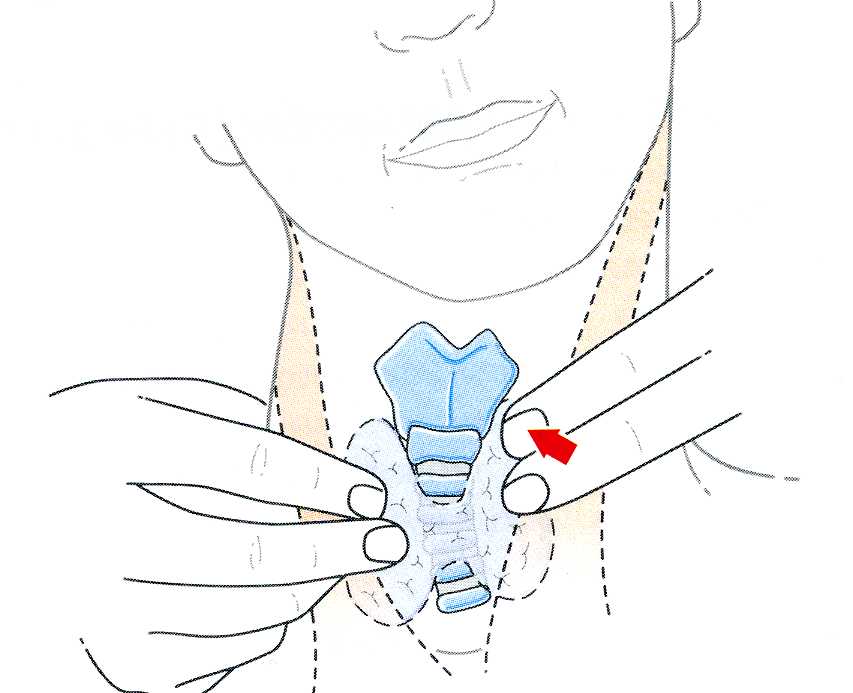 2. Glande thyroïde
Morphologie externe
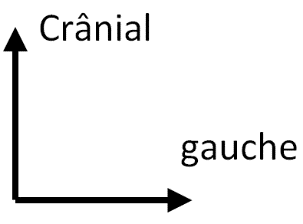 Forme de H majuscule

2 lobes triangulaires réunis par l’isthme

Parfois lobe pyramidal (dit de Lalouette)

Poids: 50g, H 8cm / l 4cm / e 2cm

Lobe pyr -> ligament = tractus thyréo-glosse
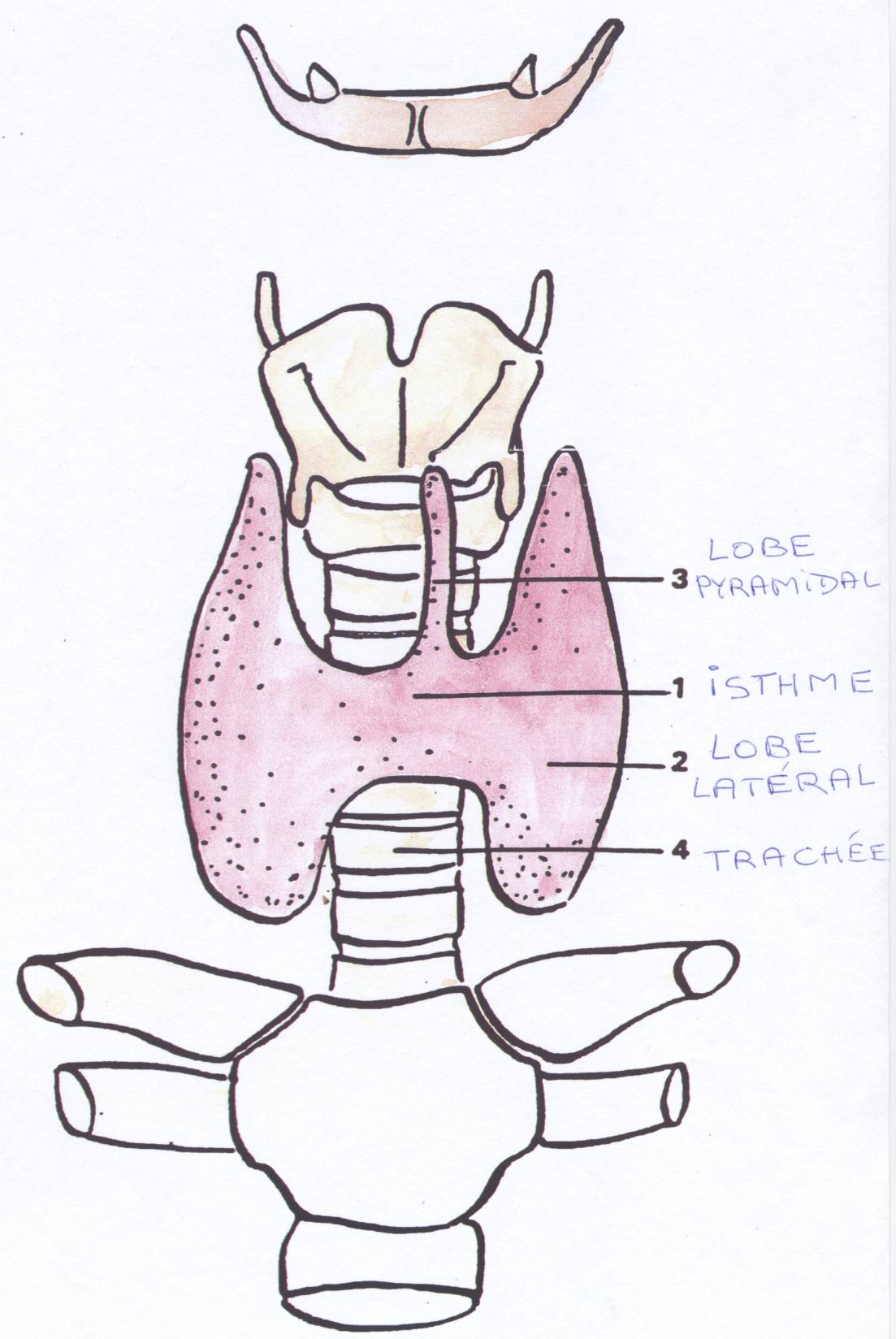 Vue latérale gauche
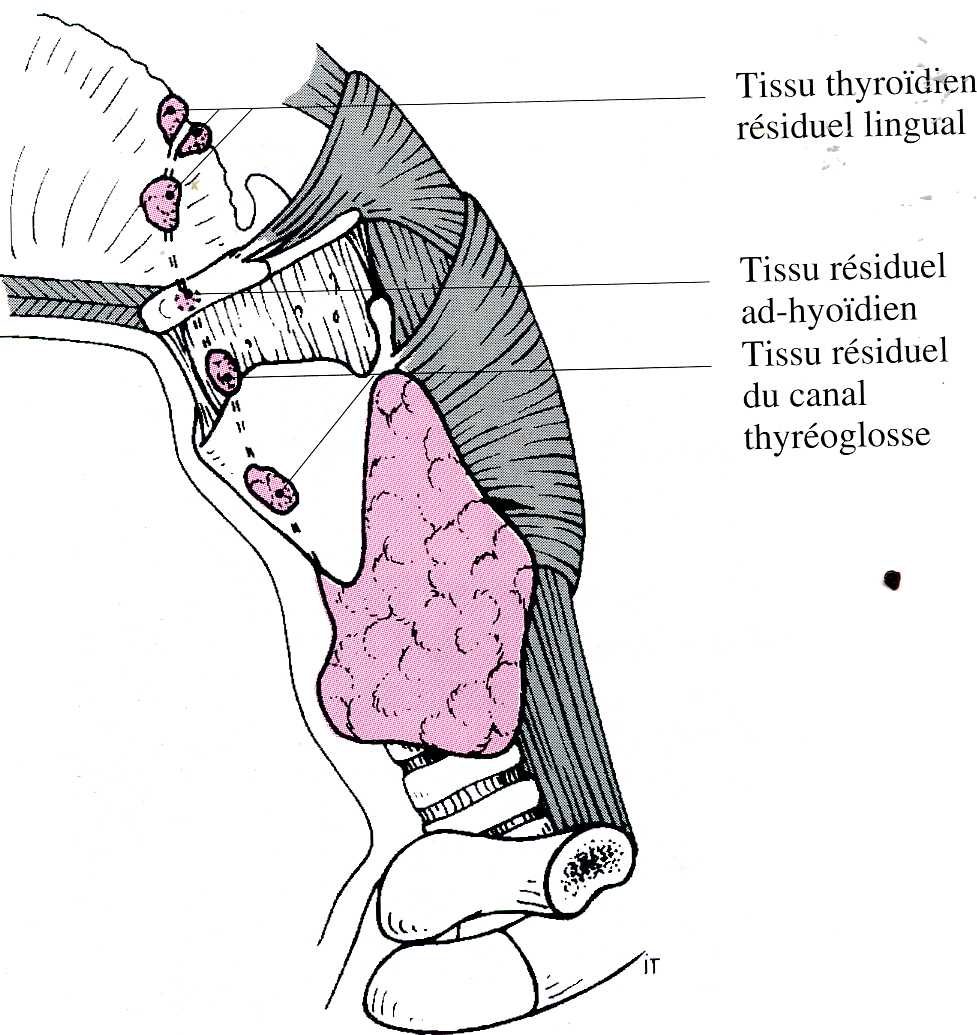 2. Glande thyroïde
Morphologie interne
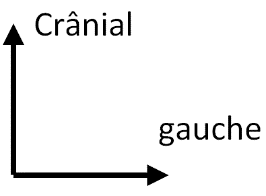 Thyroïde moulée sur l’axe œso-trachéal
(ligaments thyro-trachéaux)
3 faces
latérale
médiale (axe œso-trachéal)
postérieure (médiale/ lat)

Entourée d’une gaine

Isthme  = 2ème cartilage trachéal
Lobe -> 4-5ème cartilage trachéal
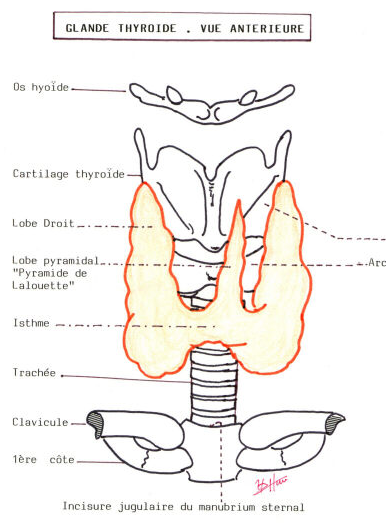 Vue antérieure                     	      Coupe axiale
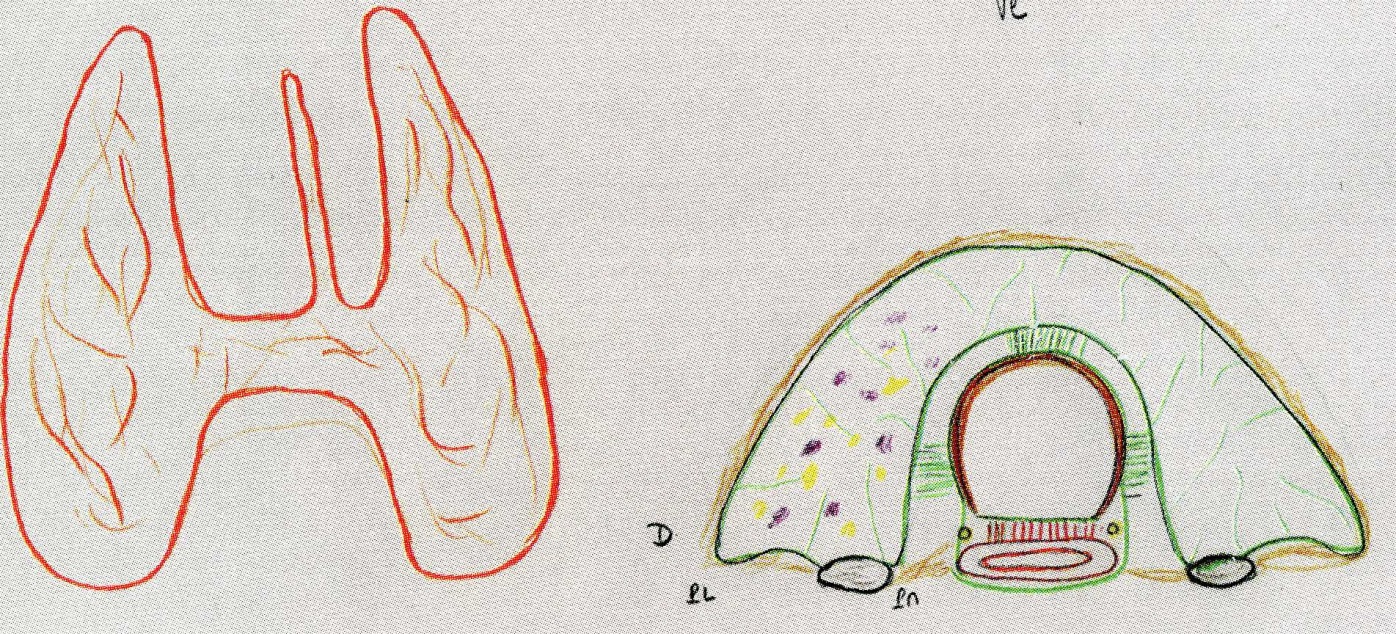 2. Glande thyroïde
Vascularisation
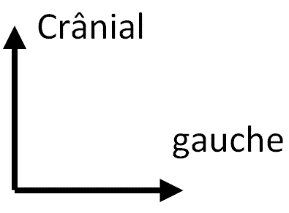 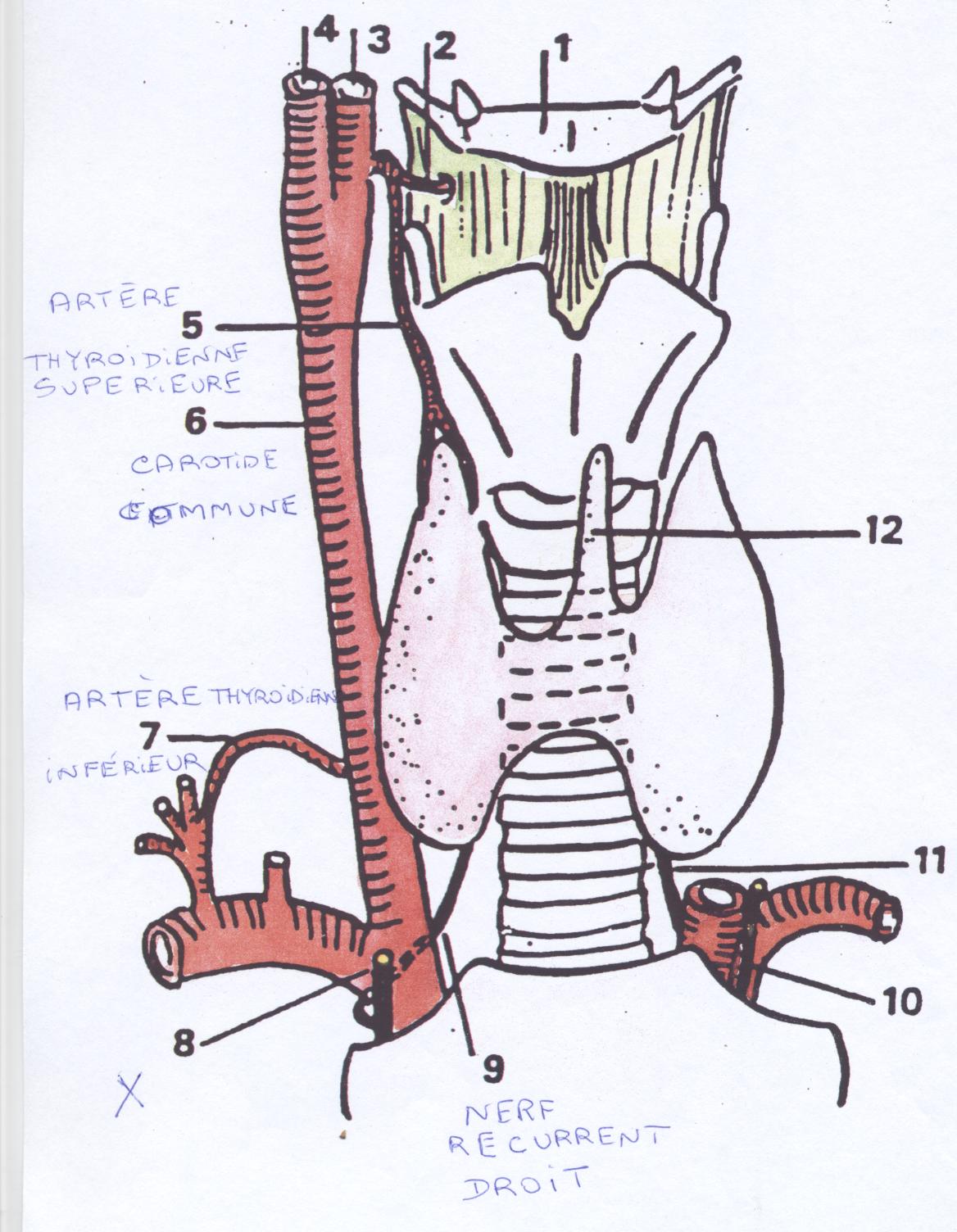 3 pédicules artériels
a. thyroïdienne supérieure (ACE)
	-> 3 rameaux (lat, médial et post)

a. thyroïdienne inférieure (tronc thyro-cervical de l’ASC)
	-> 3 rameaux (post, profond et caudal)

inconstante: a. thyroïdienne ima (Neubauer)
2. Glande thyroïde
Vascularisation
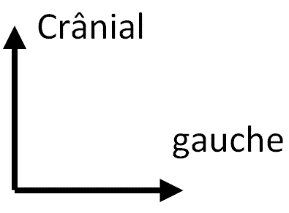 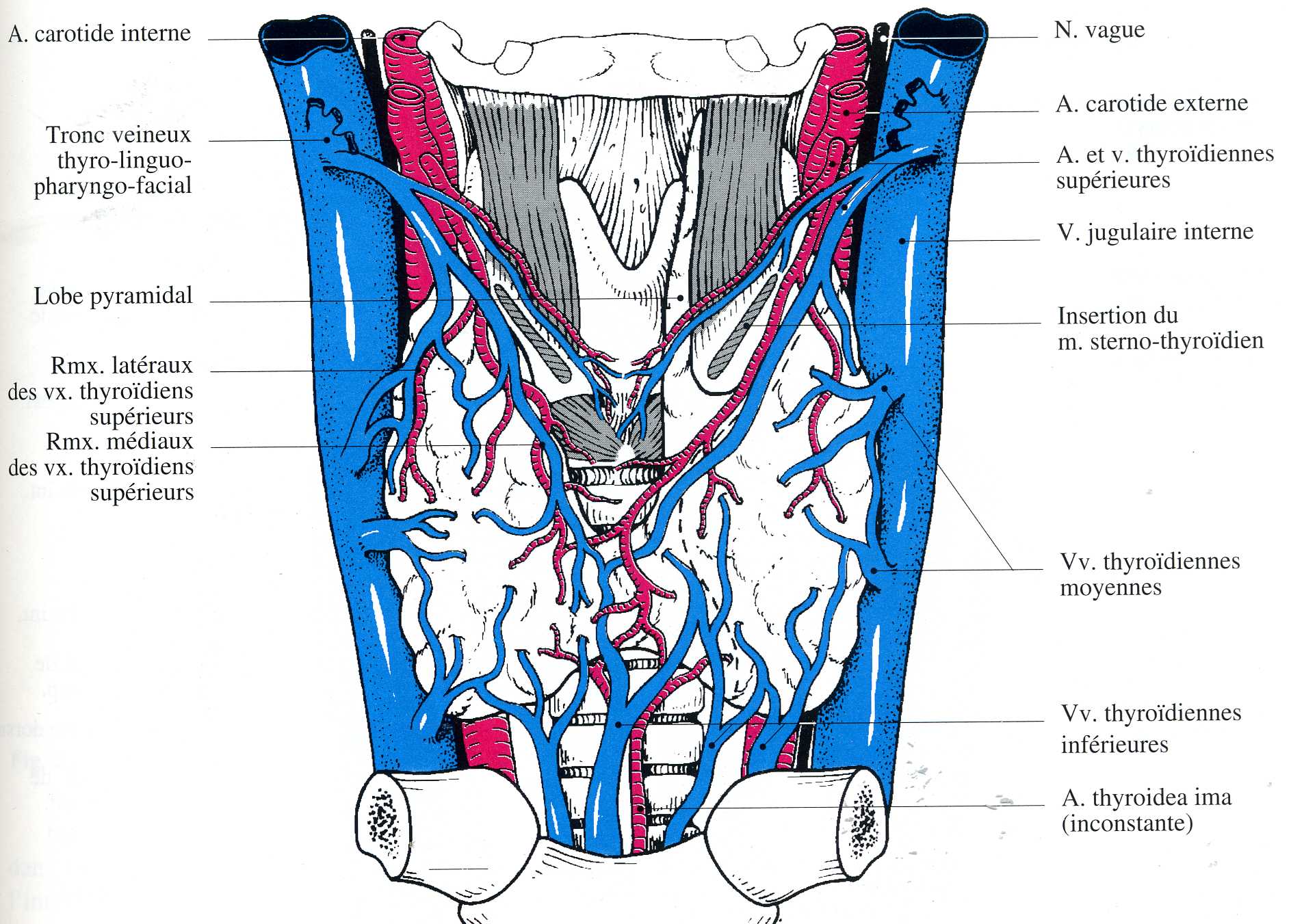 a. thyroïdienne ima

3 pédicules veineux
v. thyr sup -> tronc thyro-linguo-facial -> VJI
v. thyr moy -> VJI
v. thyr inf -> VJI ou veine brachio-céphalique
2. Glande thyroïde
Vascularisation
Vue postérieure
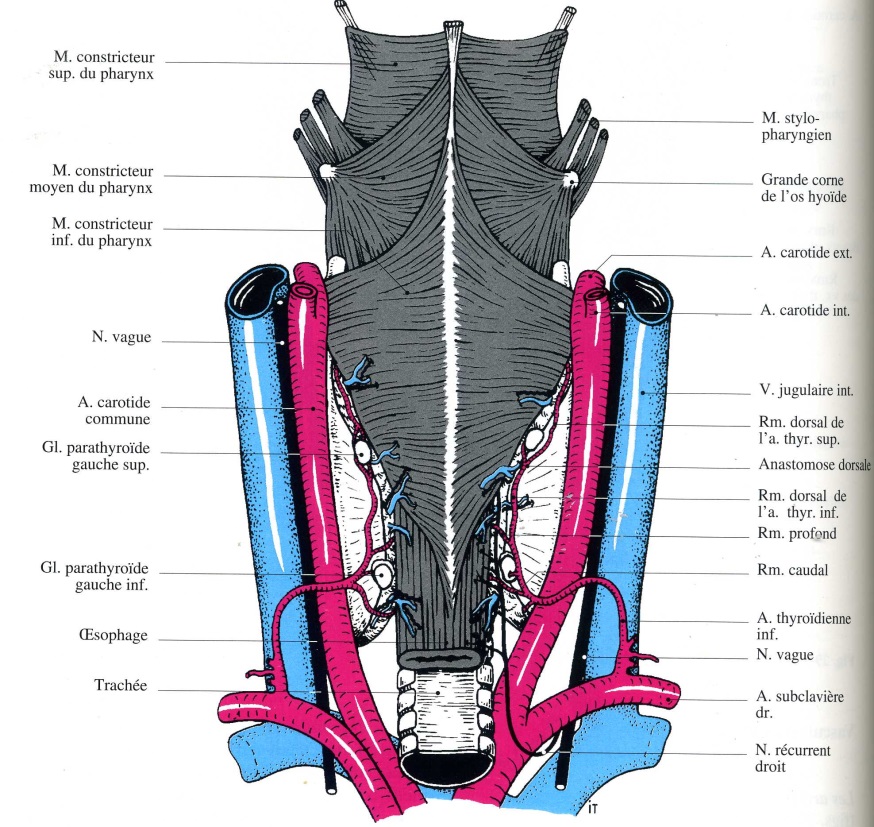 3 pédicules artériels
a. thyroïdienne supérieure (ACE)

a. thyroïdienne inférieure (tronc thyro-cervical de l’ASC)

inconstante: a. thyroïdienne ima (Neubauer)


Rapport: nerfs laryngés inférieurs (récurrents)
2. Glande thyroïde
Vascularisation
Vue antéro-latérale D
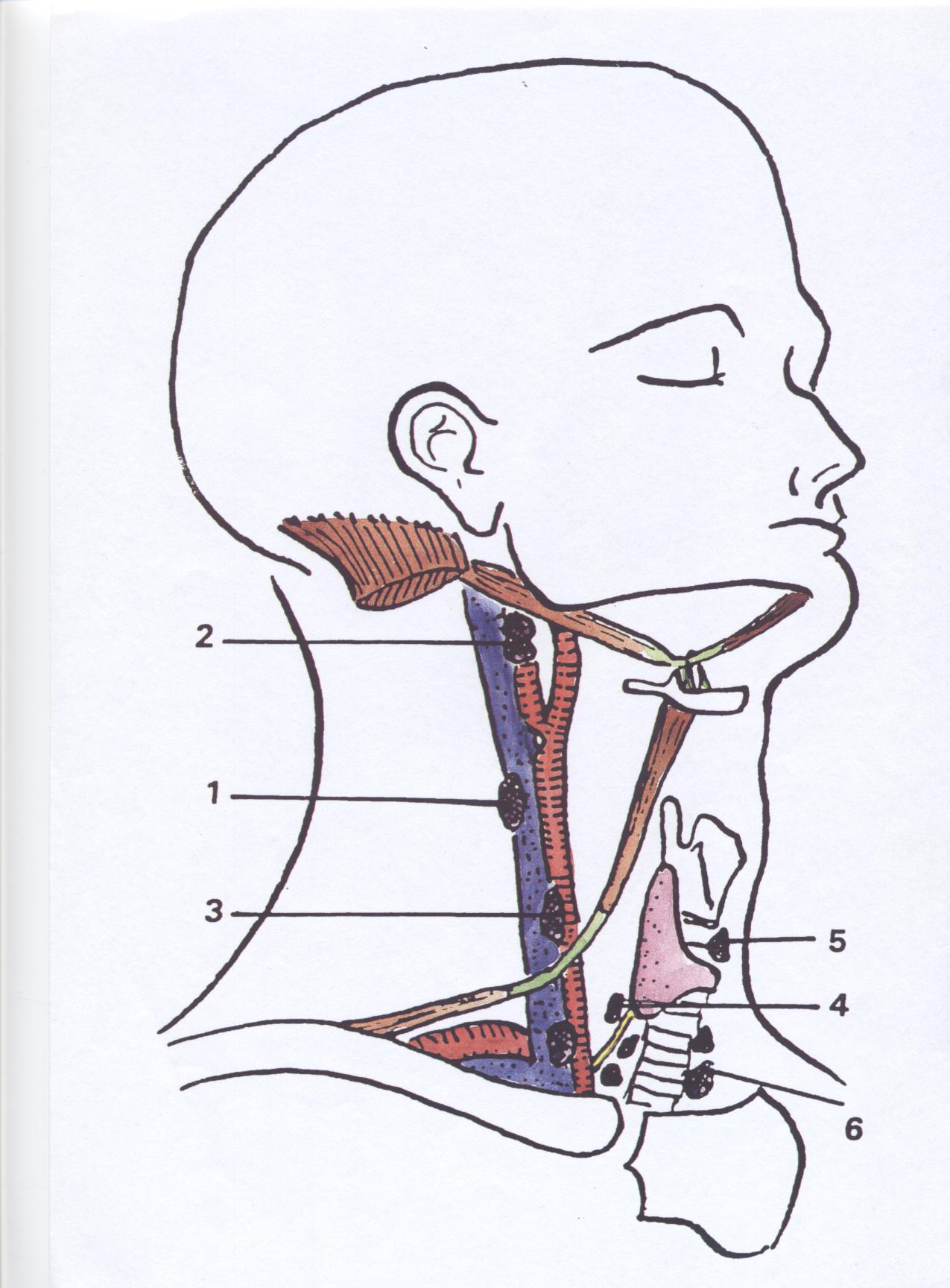 Drainage lymphatique
Lymphonœuds sur plusieurs chaines: jugulaire (1,2,3), récurrentielle (4), puis pré-trachéaux (5,6) et médiastinaux

Curage large en cas de cancer, bilatéral
2. Glande thyroïde
Rapports
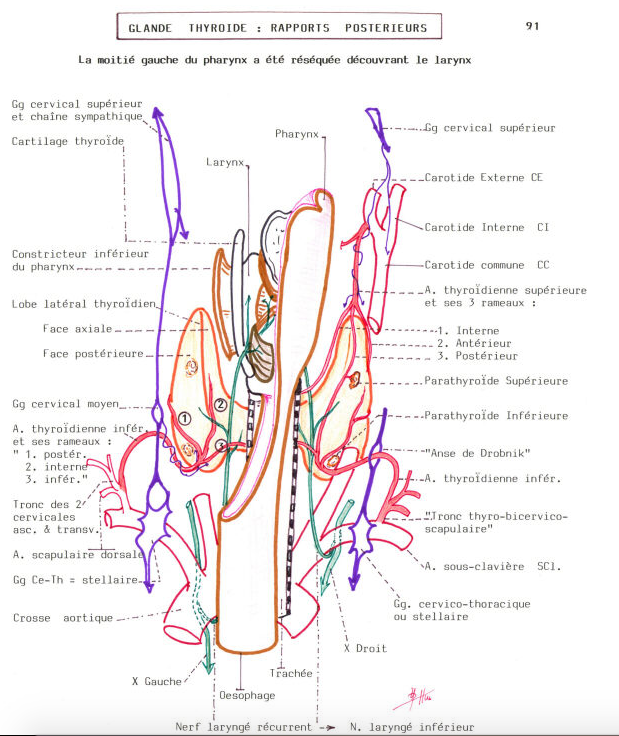 Nerveux: nerfs laryngés inférieurs
2. Glande thyroïde
Rapports
Vue antérieure
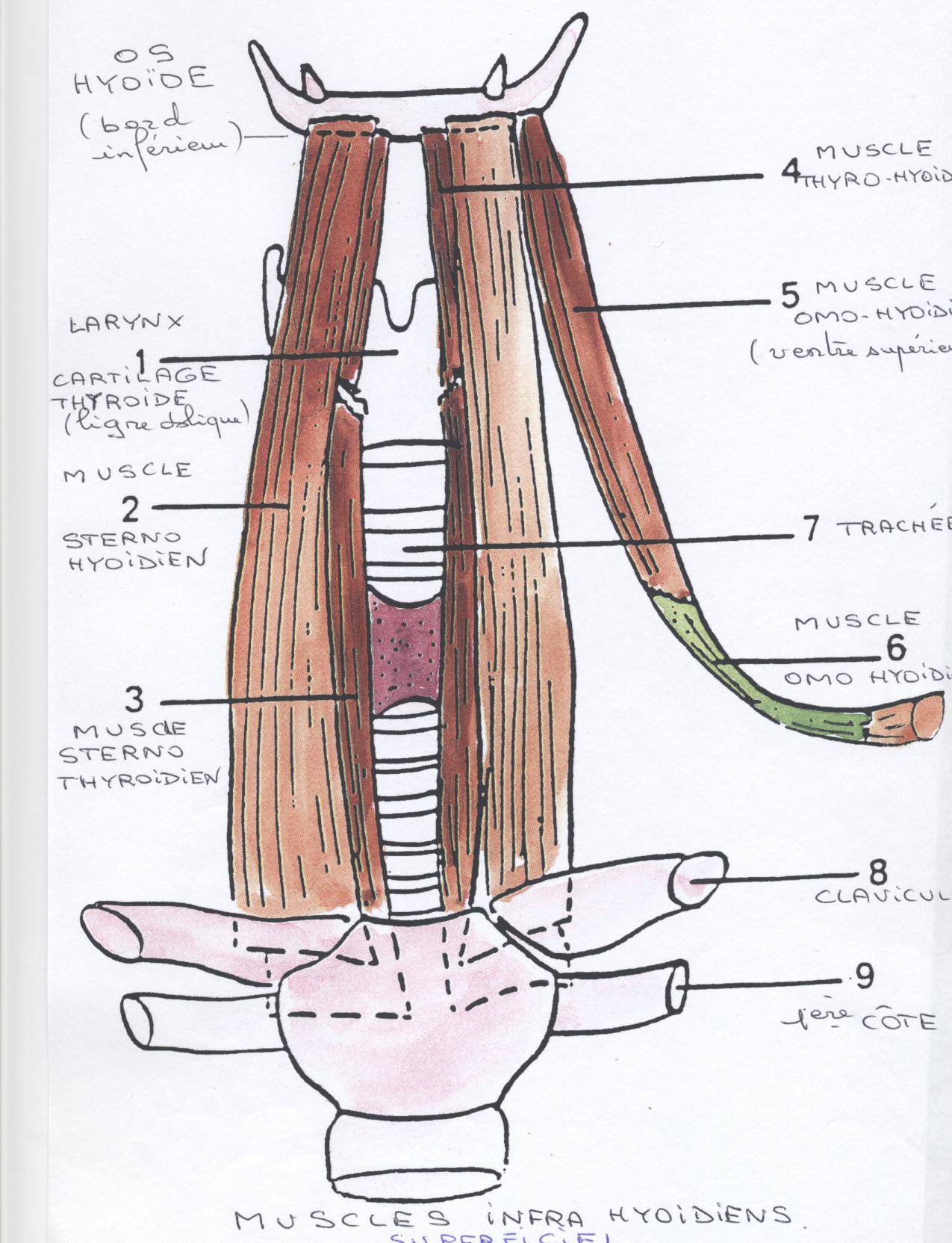 Musculaires
Muscles infra-hyoïdiens	2 plans

Plan superficiel: muscles sterno-hyoïdien (2) et omo-hyoïdien (6- plus latéral)

Plan profond: muscles sterno-thyroïdien (3) et thyro-hyoïdien (4)
2.   Glande thyroïde
Rapports
Coupe axiale en C6
Muscle peaucier du cou
Muscles infra-hyoïdiens
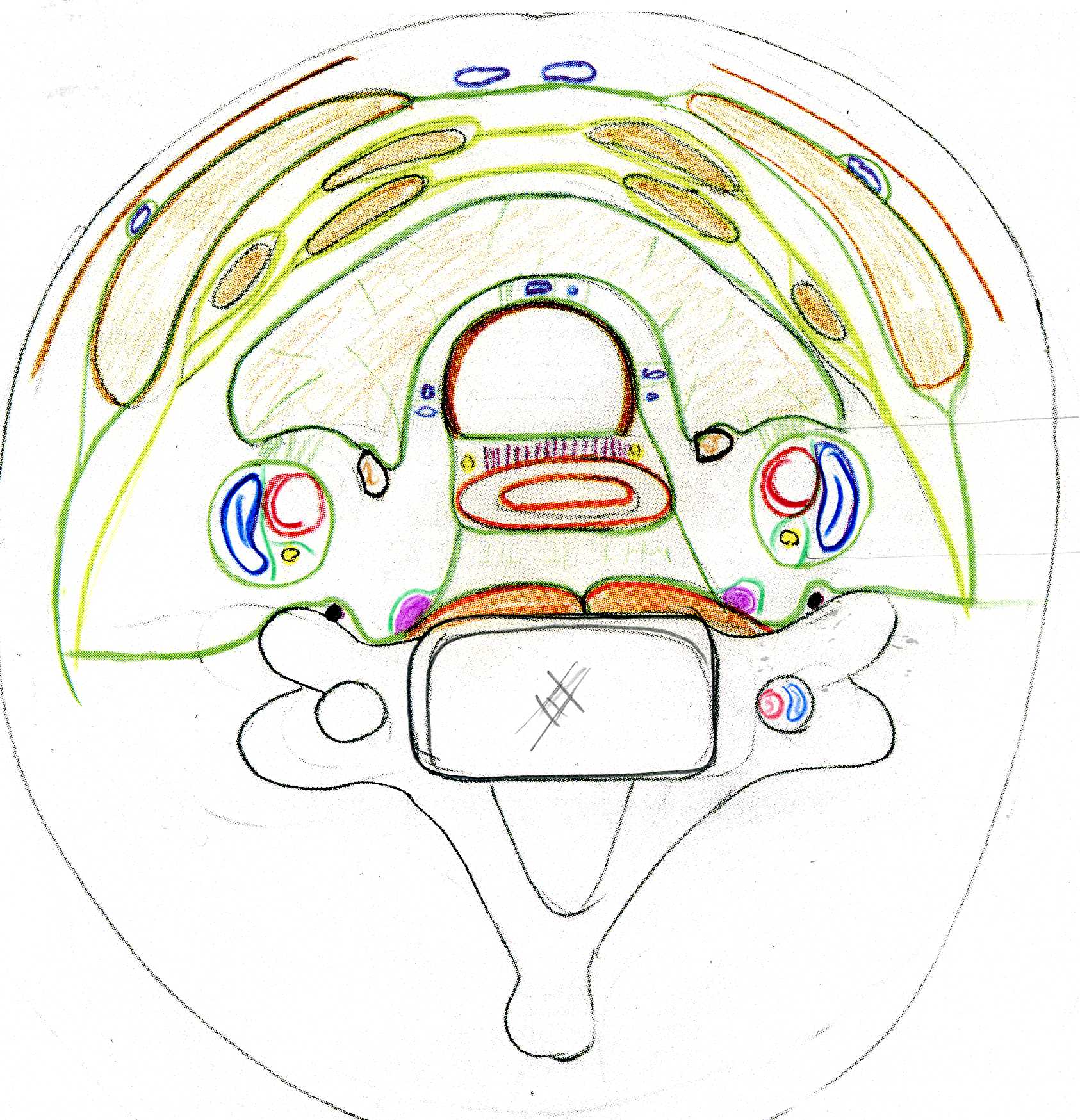 Au total, rapports antérieurs
   de la profondeur à la surface
lame prétrachéale fascia cervical avec muscles SH et OH
lame superficielle fascia cervical avec muscles SCM
panicule adipeux avec platysma
Muscle sterno-cléido-mastoïdien  -SCM
Thyroïde
Trachée
Œsophage
Paquet jugulo-carotidien
C6
2.   Glande thyroïde
Rapports
Coupe axiale en C6
Muscle peaucier du cou
Au total, rapports postérieurs
axe œso-trachéal 
glandes parathyroïdes
paquet jugulo-carotidien avec sa gaine
lame prévertébrale fascia cervical
colonne vertébrale cervicale avec muscles prévertébraux et troncs sympathiques cervicaux
Muscles infra-hyoïdiens
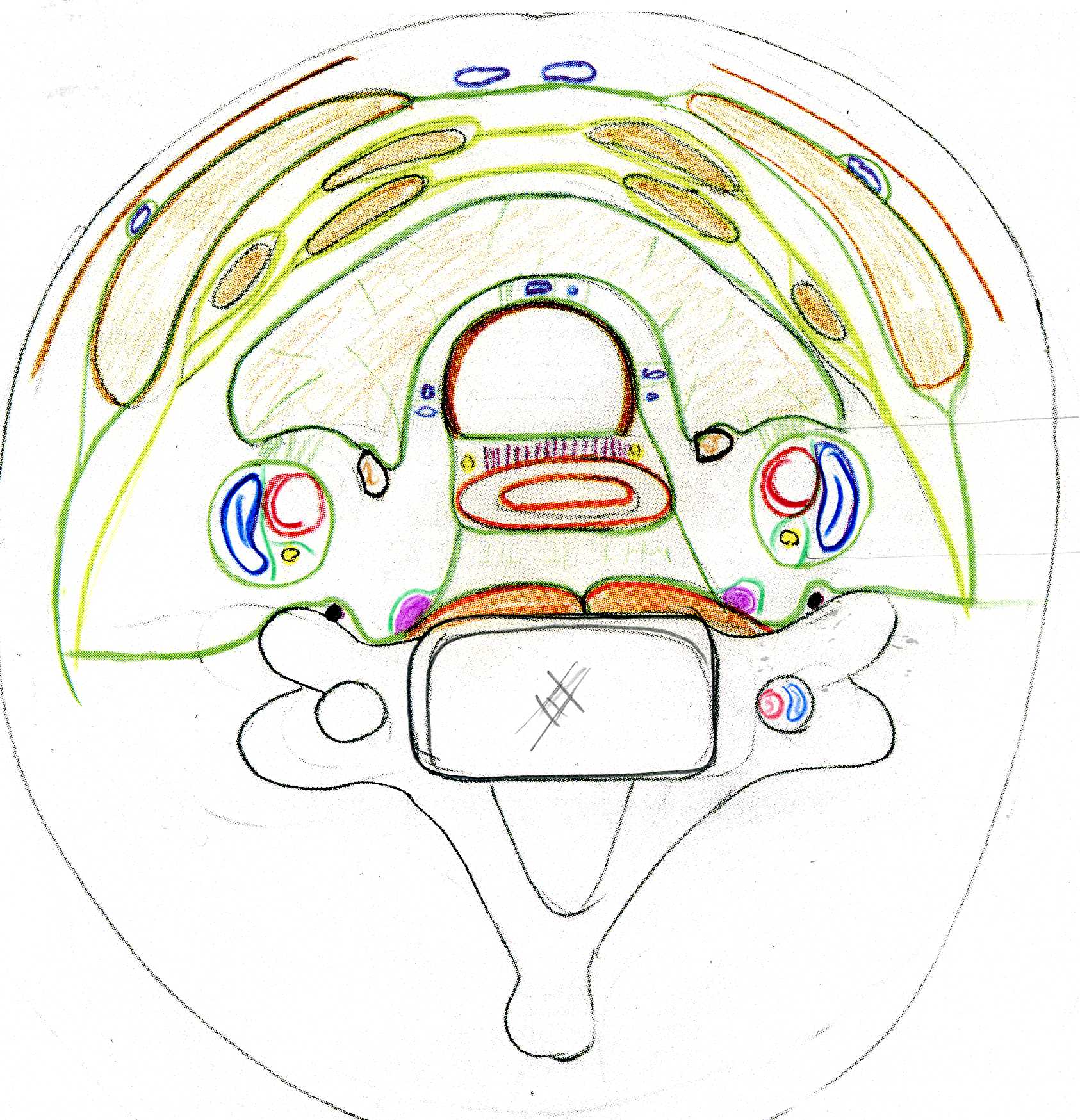 Muscle sterno-cléido-mastoïdien  -SCM
Thyroïde
Trachée
Œsophage
Paquet jugulo-carotidien
C6
2. Glandes thyroïdes
Applications cliniques
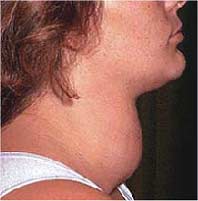 Pathologies thyroïdiennes
En 1er, examen clinique
Bilan biologique: T3, T4, TSH
Echographie
Cytoponction: 90% nodules bénins
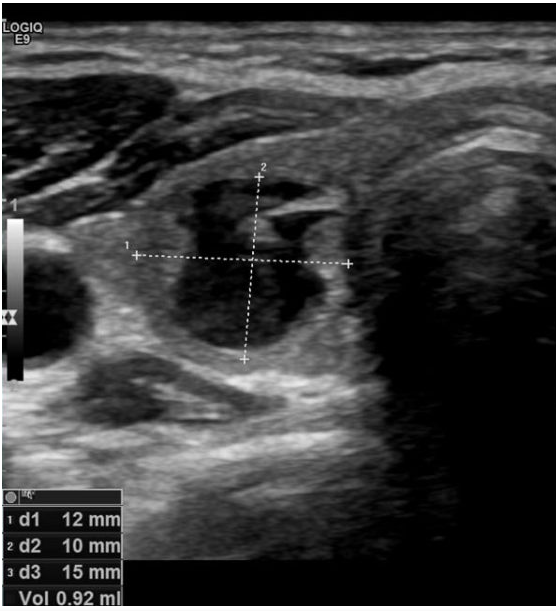 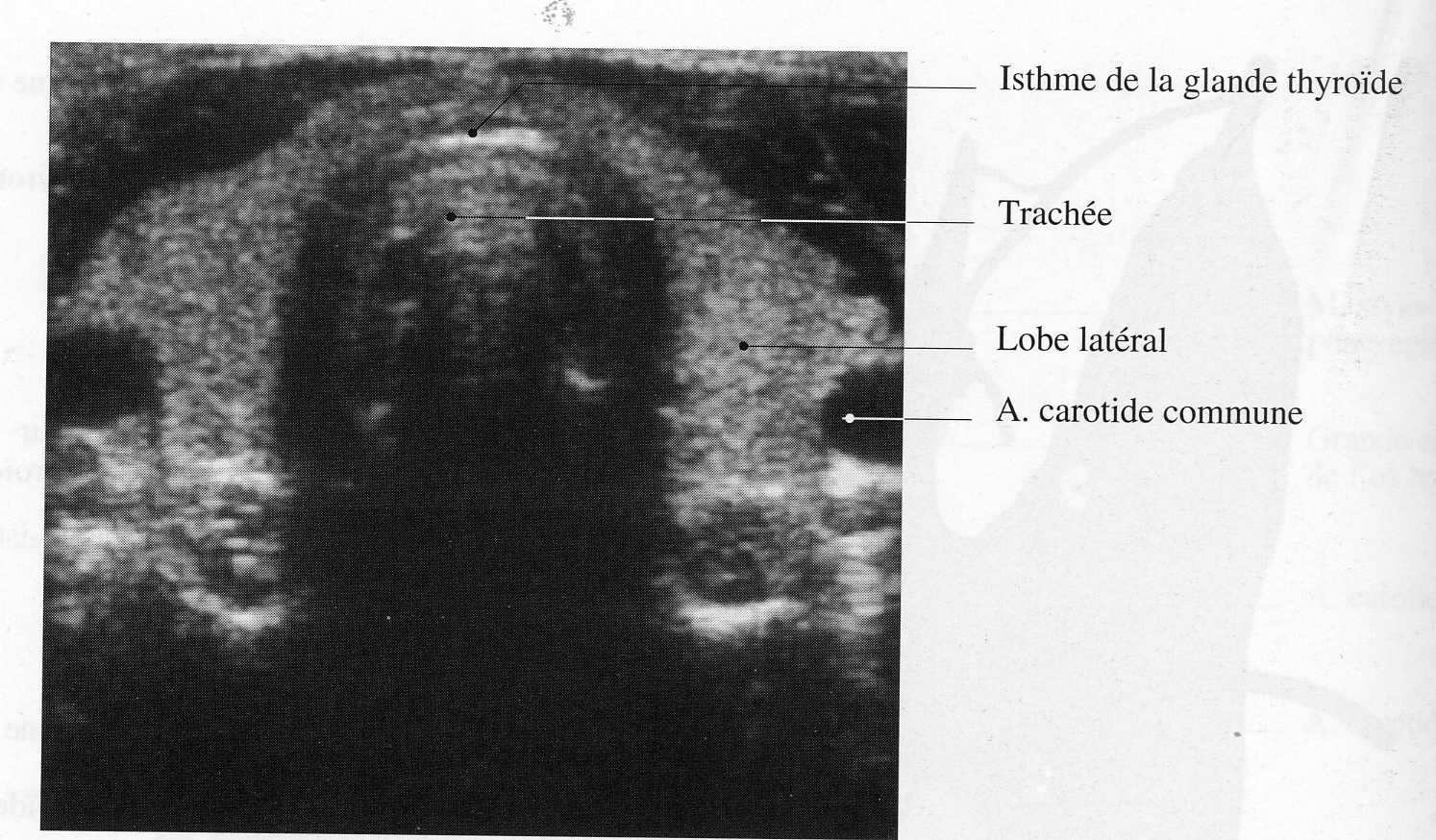 Echographie
2. Glandes thyroïdes
Applications cliniques
Scintigraphie
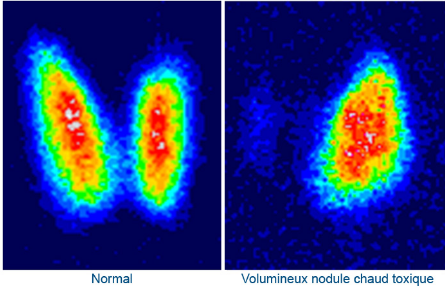 Pathologies thyroïdiennes

Scintigraphie (iode radioactif): face +/-profil

Scanner en coupes axiales sans /avec injection

IRM +/- injection
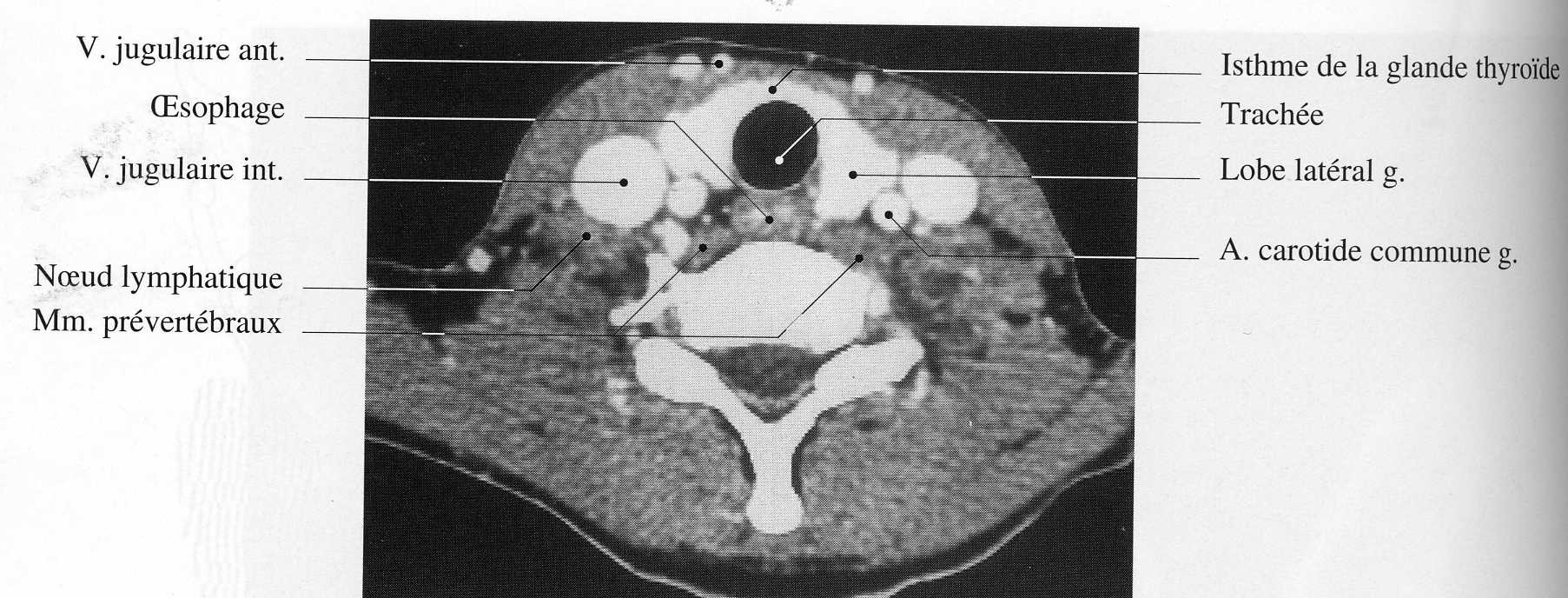 Scanner
Plan
Autre cours 
Glandes salivaires
Glande parotide
Glande submandibulaire
Glande sublinguale
Contenu du cou
Les 3 régions
Les muscles du cou

2. Glande thyroïde 
	- morphologies externe et interne
	- vascularisation
	- rapports

3. Glandes parathyroïdes
4. Vaisseaux du cou

5. Nerfs du cou
3. Glandes parathyroïdes
Vue postérieure de la glande thyroïde
4 parathyroïdes, 3-5 mm

Glandes endocrines, parathormones pour métabolisme phospho-calcique

Situation variable, à la face postérieure de la glande thyroïde
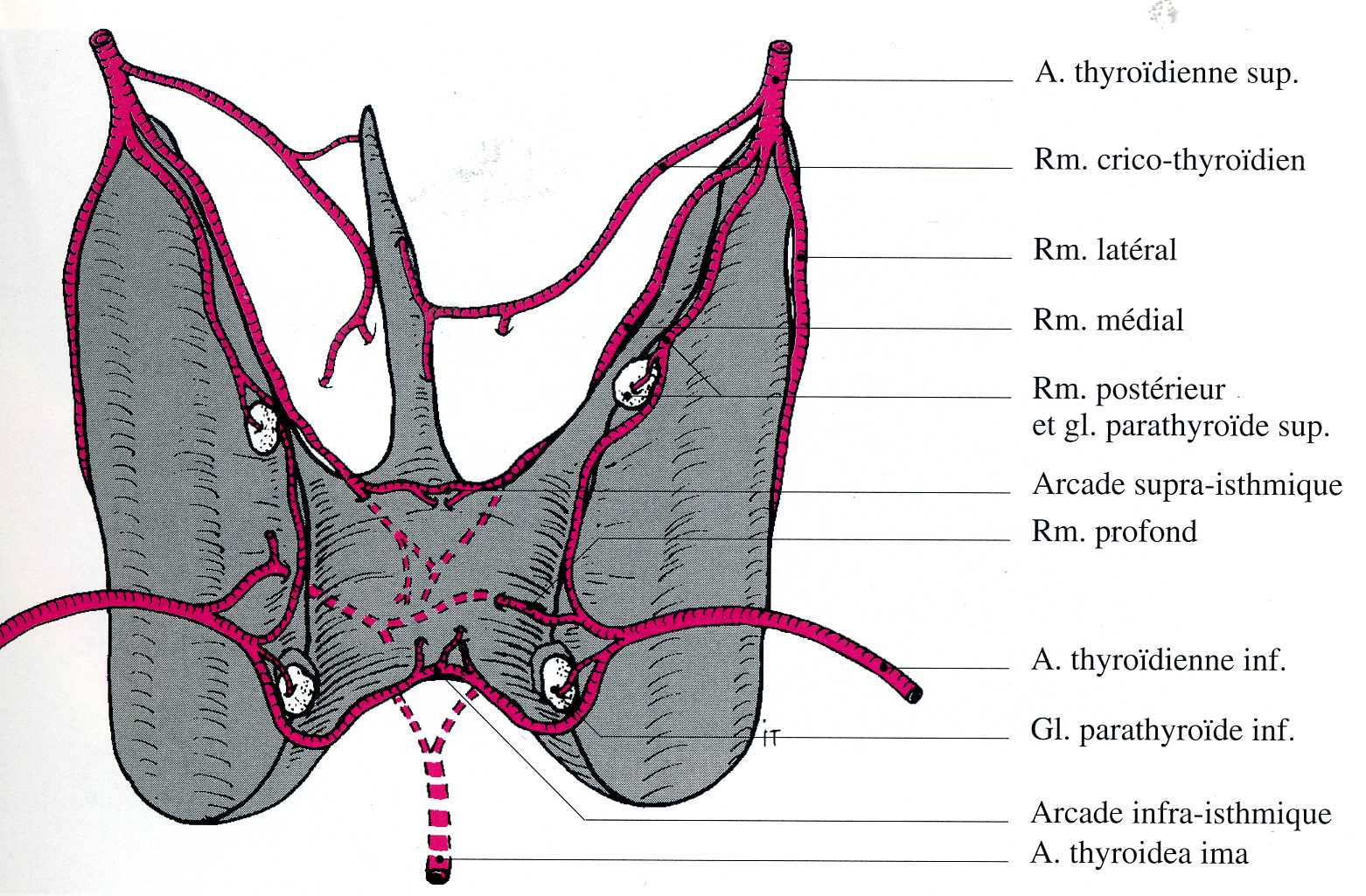 3. Glandes parathyroïdes
Supérieures: cartilage cricoïde, jonction tiers sup-tiers moyen lobe latéral

Inférieures: 1er cartilage trachéal, partie caudale thyroïde

Grande variabilité anatomique: espace possible entre os hyoïde et médiastin ant-sup
Vue postérieure de la glande thyroïde
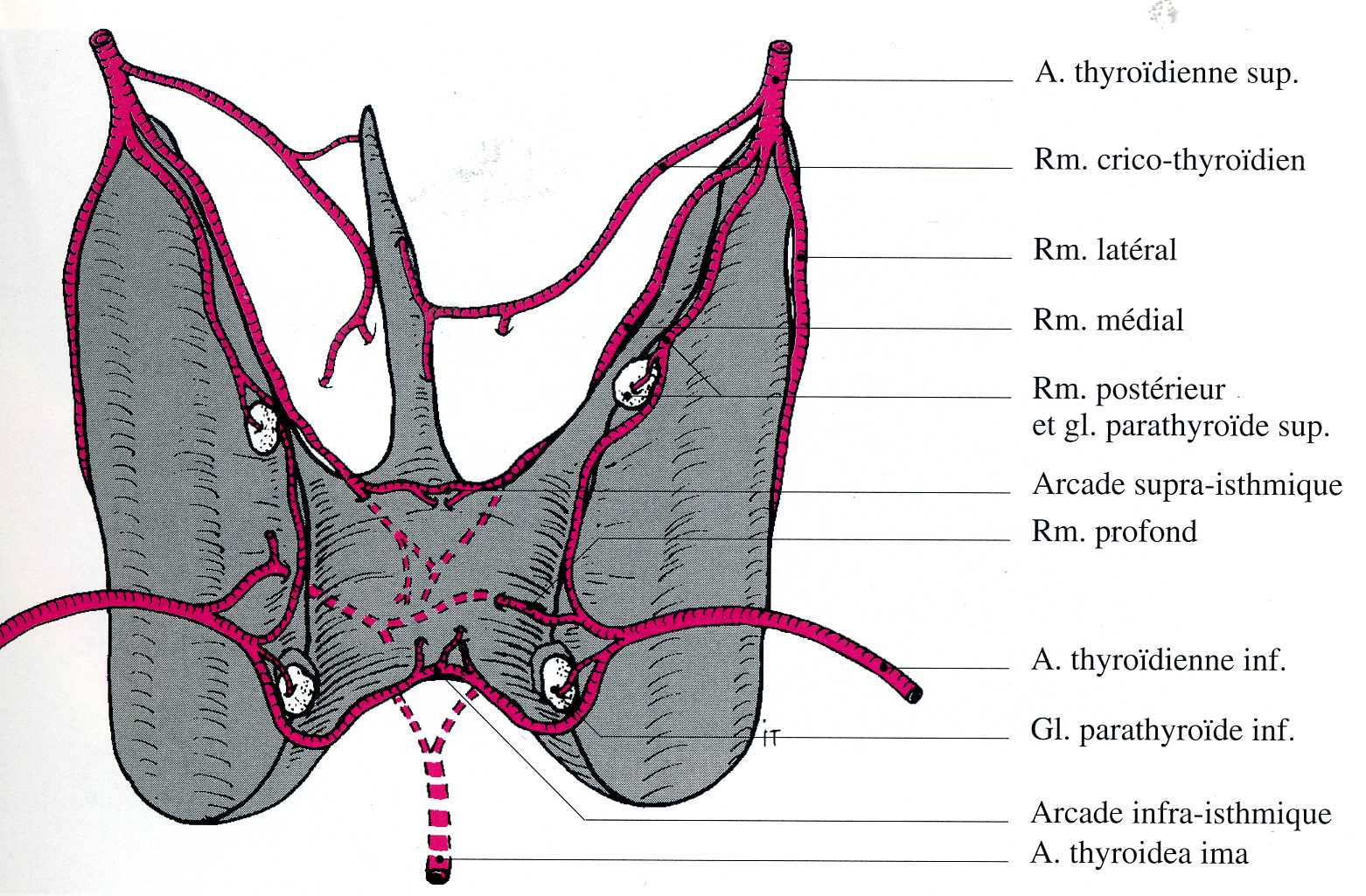 3. Glandes parathyroïdes
Vue postérieure
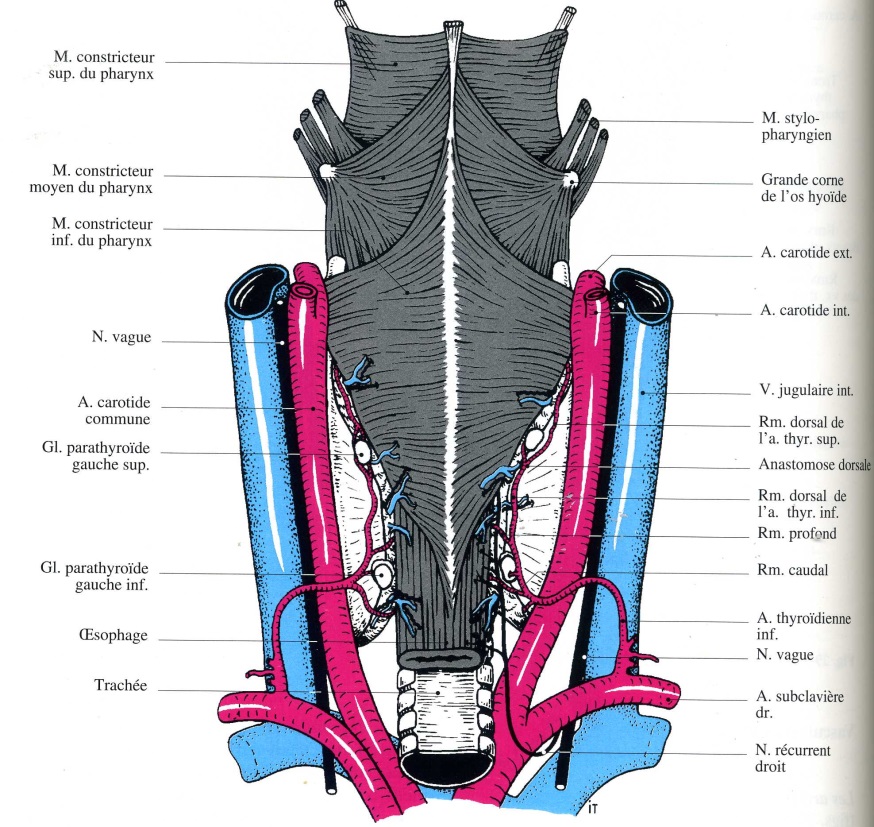 Vue postérieure de la glande thyroïde
Rapports nerfs laryngés inférieurs
PTH sup en arrière du nerf
PTH inf plus latéral

Vascularisation
a. parathyroïdienne sup: 80% a thyr inf, 20% a thyr sup ou arcade inf
a. parathyroïdienne inf: a thyr inf
3. Glandes parathyroïdes
Applications cliniques
Si anomalie, dosage PTH sérique

Chirurgie nécessaire des 4 glandes même si une seule anormale

Scintigraphie au Tc-99m en cas d’hyperPTH

Scanner injecté: injection retardée des glandes PTH par rapport à la thyroïde
Plan
Autre cours 
Glandes salivaires
Glande parotide
Glande submandibulaire
Glande sublinguale
Contenu du cou
Les 3 régions
Les muscles du cou

2. Glande thyroïde 
	- morphologies externe et interne
	- vascularisation
	- rapports

3. Glandes parathyroïdes
4. Vaisseaux du cou

5. Nerfs du cou
3. Vaisseaux du cou
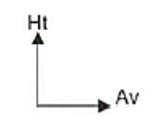 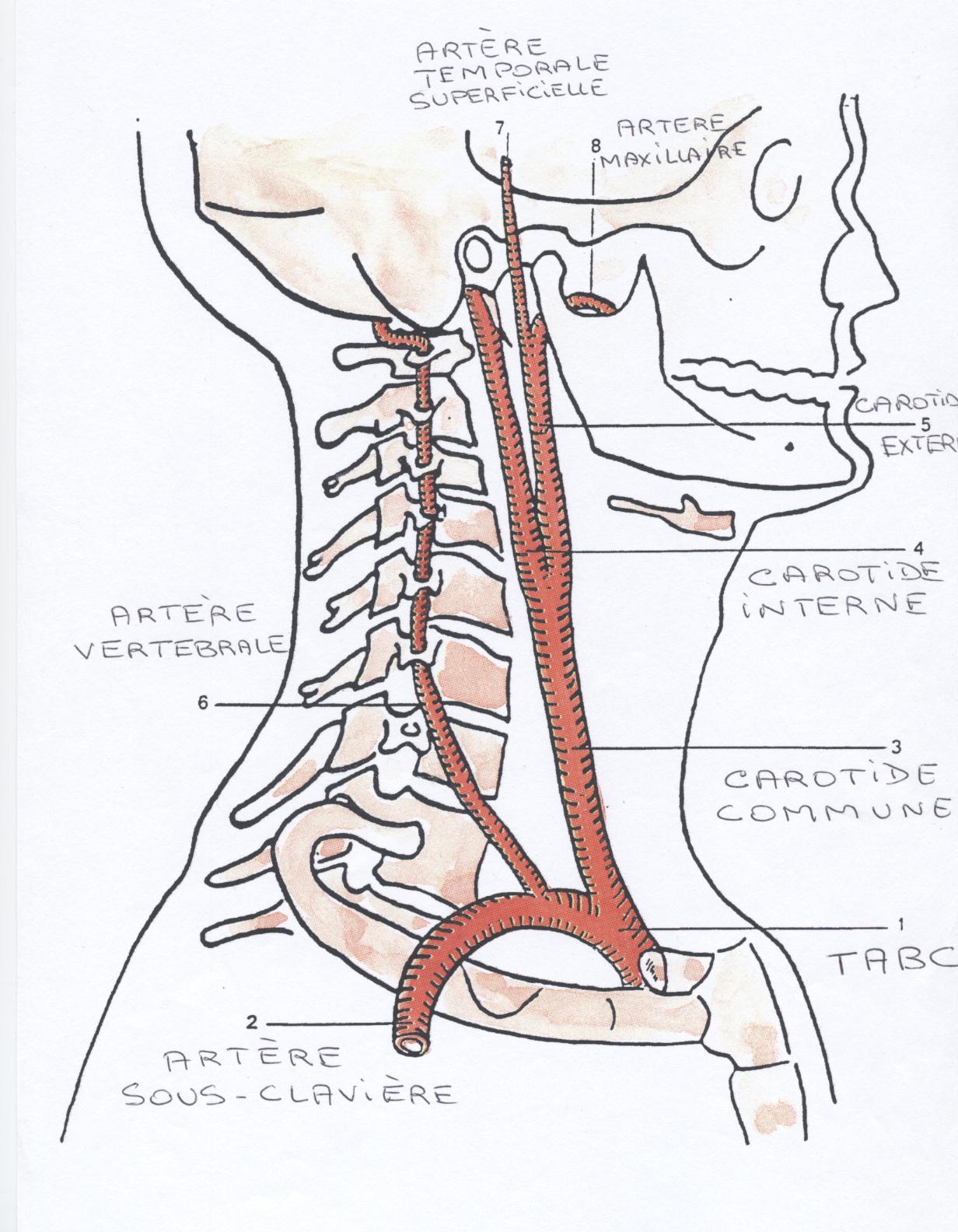 Artère temporale
superficielle
Artère
maxillaire
Les 2 systèmes :
Carotidien et
Subclavier
3. Carotide
externe
2. Carotide
interne
5. Artère
vertébrale
1. Carotide
commune
Tronc Artériel
Brachio-Céphalique
4. Artère subclavière
3. Vaisseaux du cou
Artère carotide commune
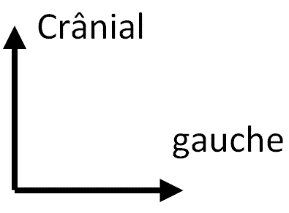 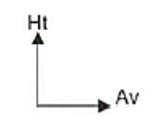 Carotide 
commune
gauche
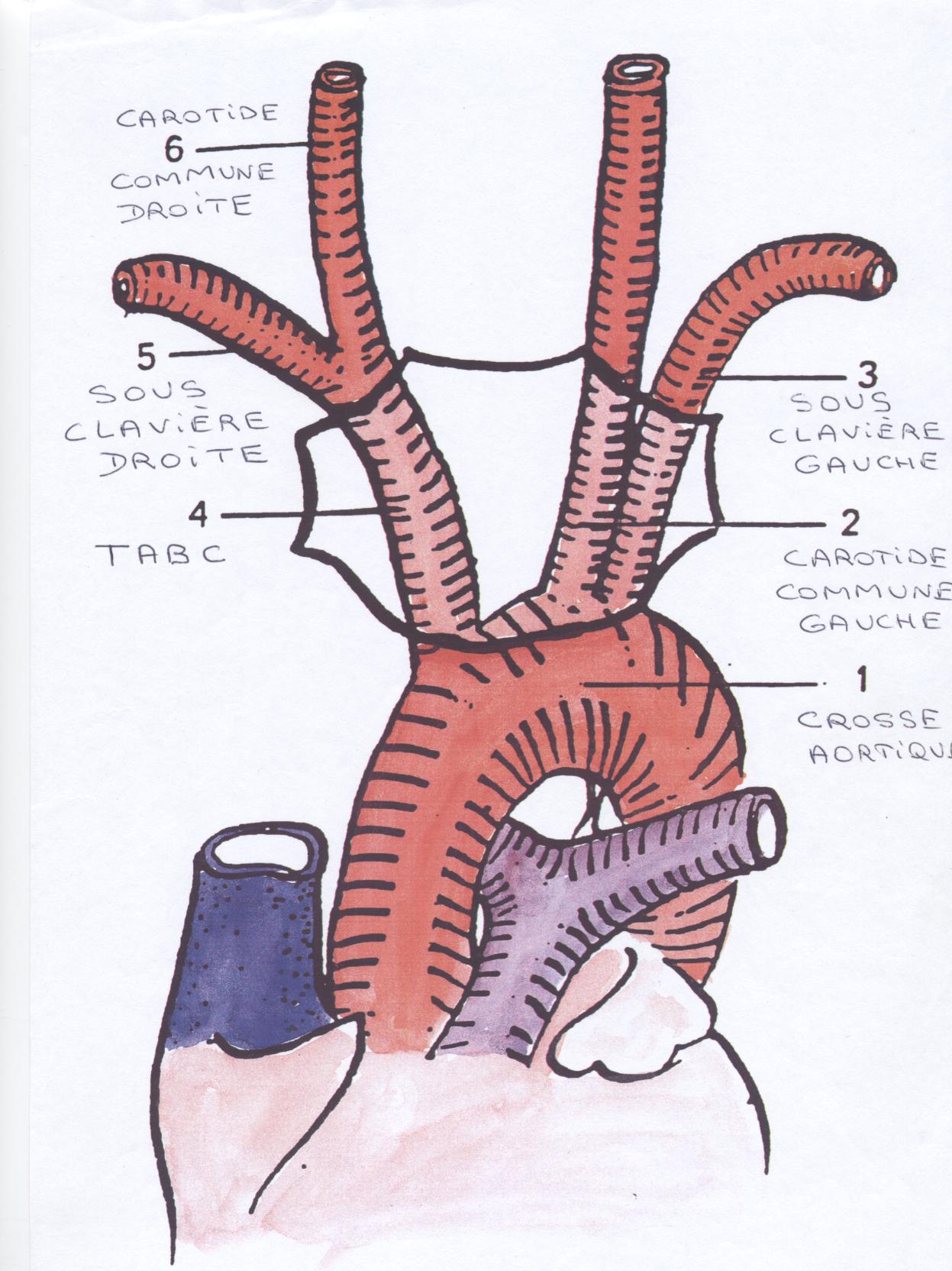 Carotide
commune
droite
Artère subclavière G
TABC
Arc de l’
aorte
Carotide
commune
Origine asymétrique
3. Vaisseaux du cou
Artère carotide commune
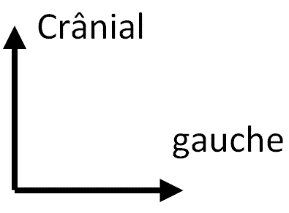 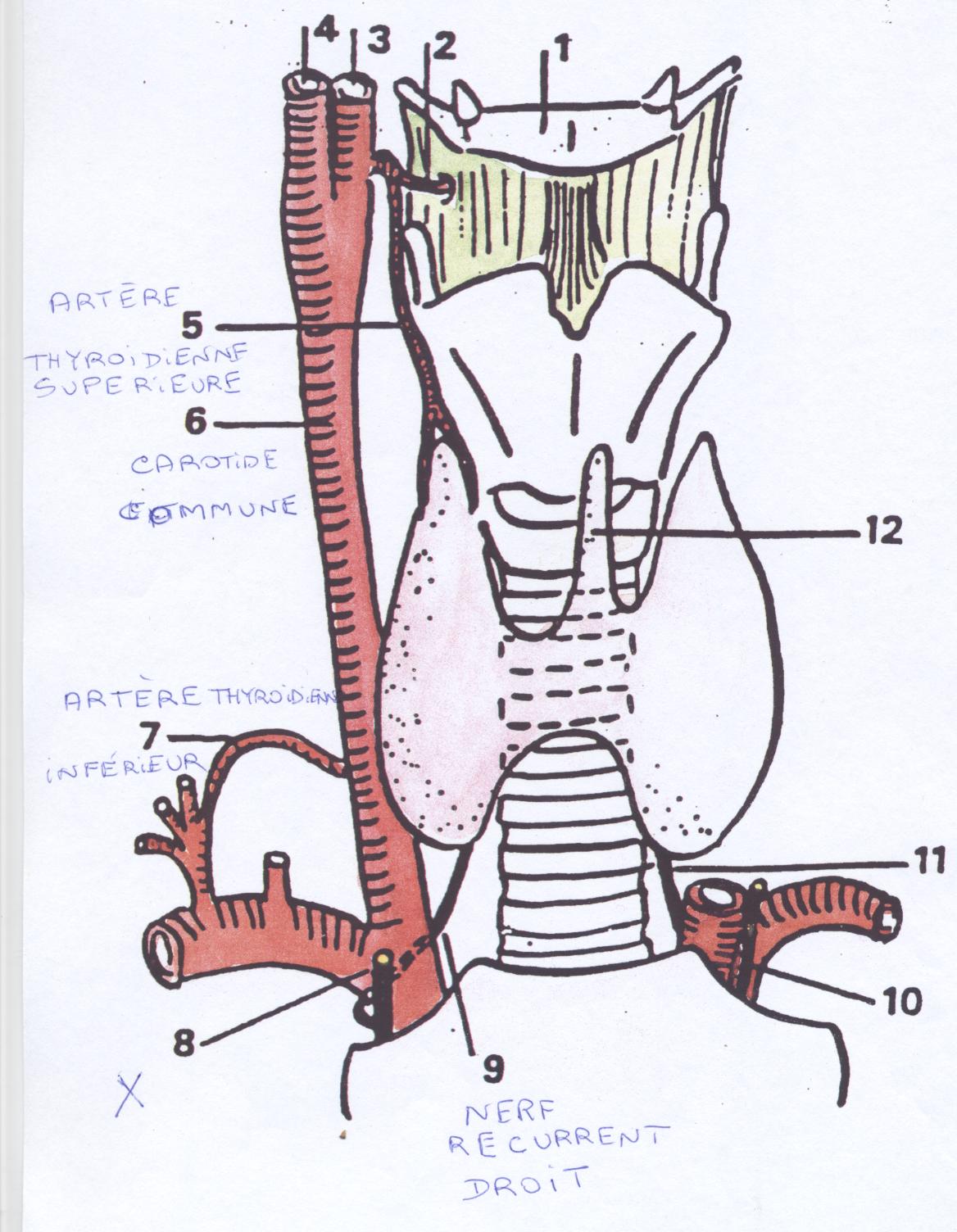 Origine asymétrique de l’arc aortique
Parcourt la région unicarotidienne
9 mm de diamètre
Se termine par la bifurcation carotidienne à hauteur de C4, dans un plan compris entre la grande corne de l’os hyoïde et la corne supérieure du cartilage thyroïde
Se termine par une dilatation = le sinus carotidien

NB: os hyoïde (1), artère thyr sup (2), ACE (3), ACI (4), artère carotide commune (6)
3. Vaisseaux du cou
Artère carotide commune
Bifurcation carotidienne
Carotide
interne
Carotide
externe
glomus
Sinus
carotidien
Nerf vague X
Vue postérieure
3. Vaisseaux du cou
Artère carotide commune
Coupe axiale en C6
Entourée d’une gaine :
- En DH la veine jugulaire interne (bleu)
- En AR le nerf vague (X)
Rapports
en AV, lobes latéraux de la glande thyroïde
en ARR 
. vertèbres C5, C6, C7
. artère vertébrale dans le foramen transversaire
- En DD, loge viscérale avec l’œsophage
- En DHS, muscle SCM
Pas de branche
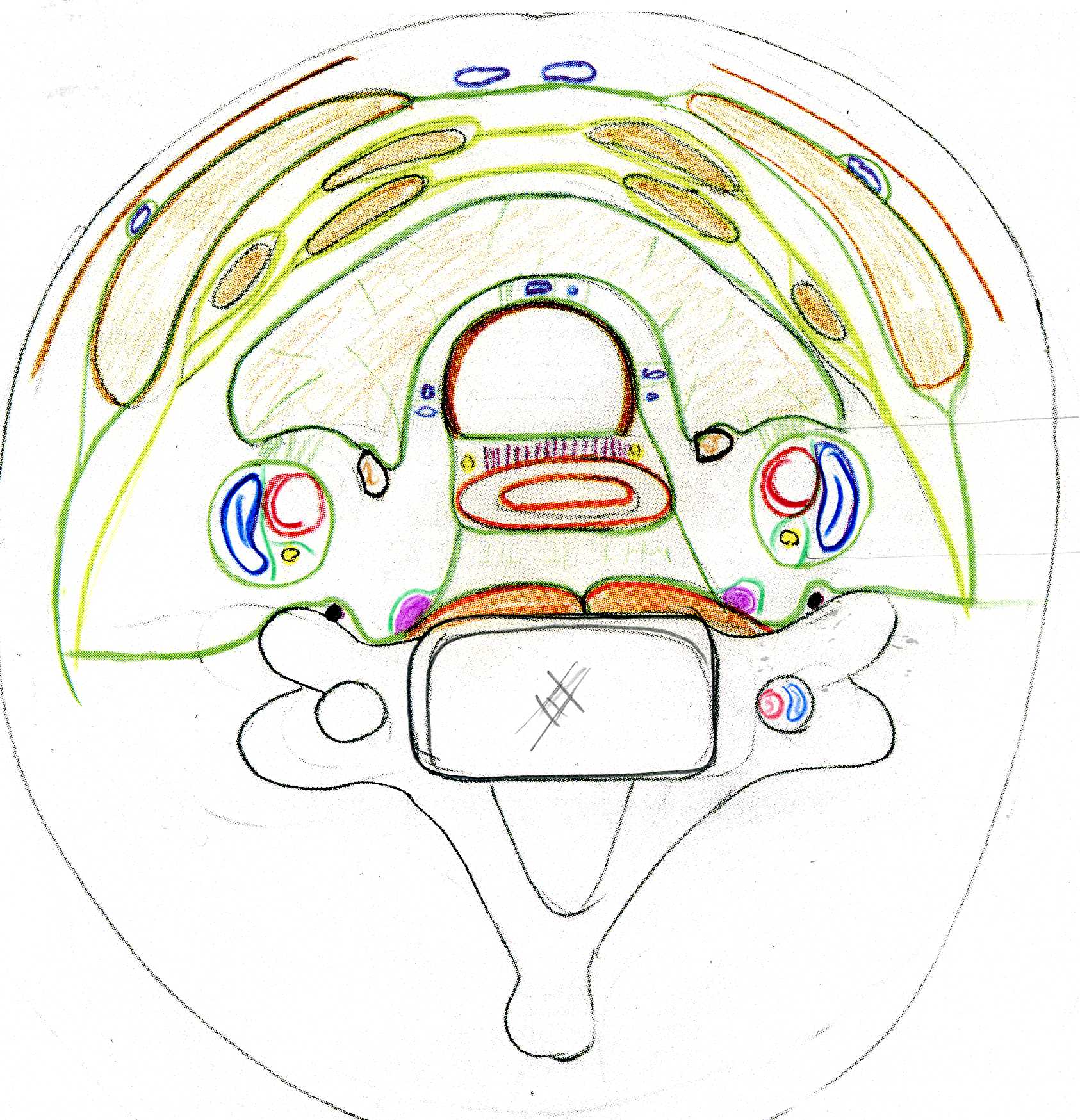 a. carotide commune
C6
3. Vaisseaux du cou
Artère carotide interne
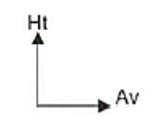 Vue latérale droite
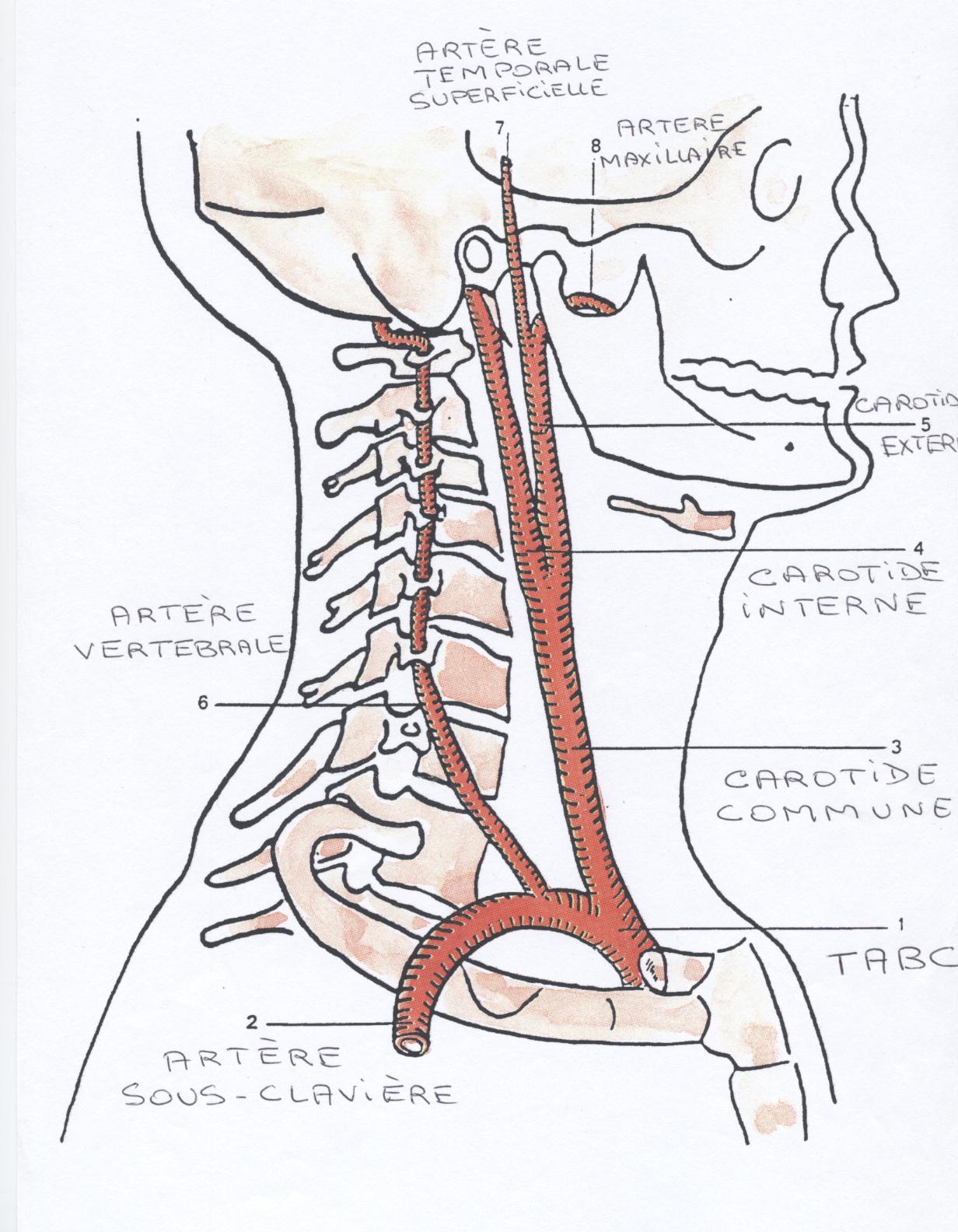 Grande importance
Origine : bifurcation carotidienne en C4, est la branche la plus latérale et postérieure
Trajet 
région du trigone carotidien
espace rétrostylien
foramen carotidien, canal carotidien de l’os temporal, sinus caverneux
Terminaison intracrânienne, en artères cérébrales antérieure et moyenne
Carotide 
interne
Carotide
externe
3. Vaisseaux du cou
Artère carotide interne
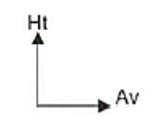 Région du trigone carotidien

AR : C3 et C4, muscles prévertébraux
AV : omo-hyoïdien (ventre supérieur)
DH : SCM et fascia cervical superficiel
DD : pharynx, muscles constricteurs moyen et inférieur
digastrique
pharynx
Omo
hyoïdien
SCM
Région du trigone carotidien
Vue latérale  droite
3. Vaisseaux du cou
Artère carotide interne
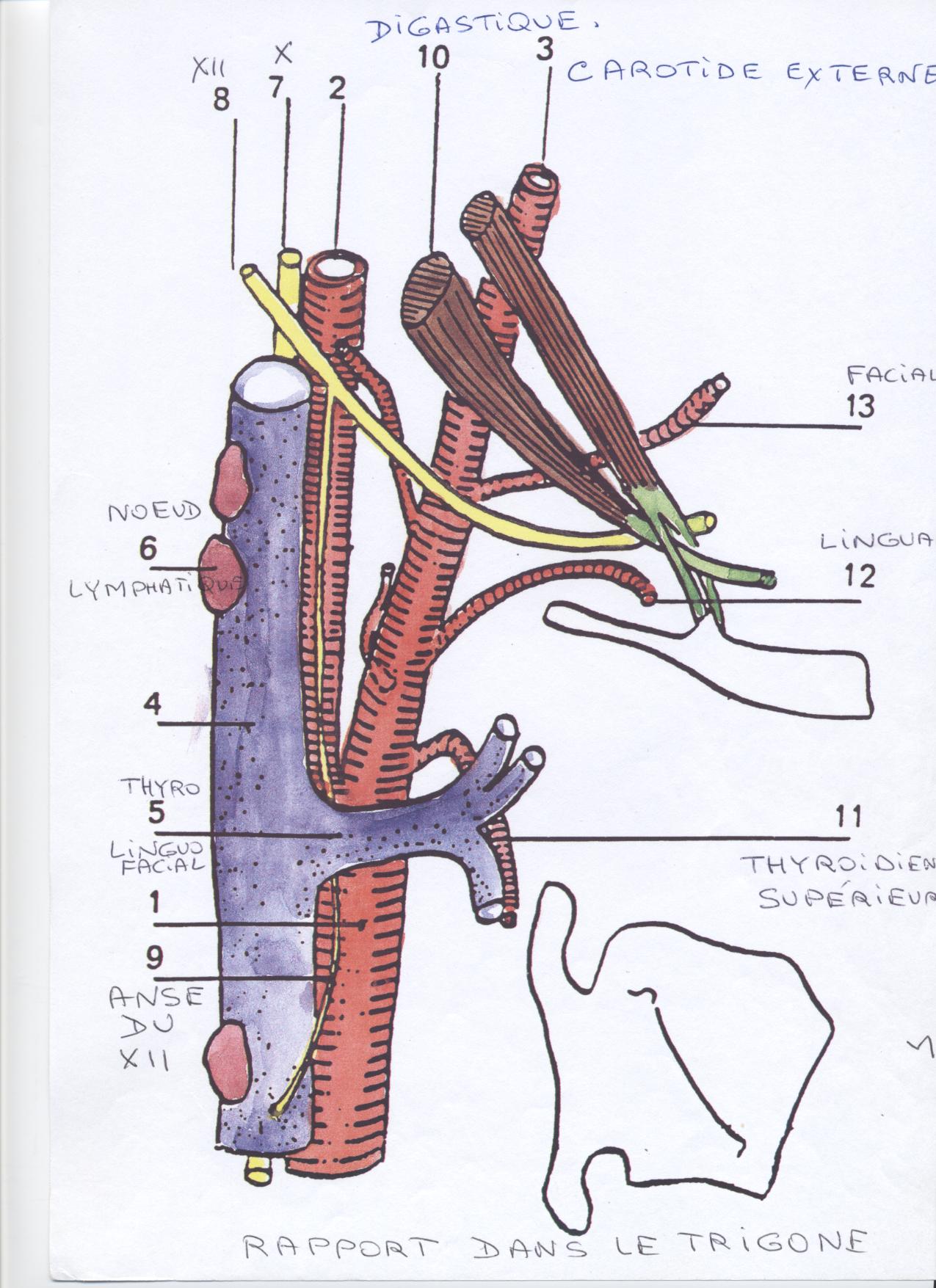 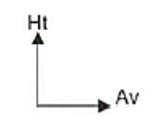 Région du trigone carotidien

Artères: ACC (1) en bas, ACE (3) en AV
Veines: VJI (4) en DH, tronc thyro-linguo-facial (5) à la partie basse
Lymphonœuds (6) sur face latérale VJI
Nerfs: nerf vague X (7), nerf hypoglosse XII (8) entre VJI et ACI en haut puis devient oblique en bas et en AV
Région du trigone carotidien
Vue latérale  droite
3. Vaisseaux du cou
Artère carotide externe
Vue latérale droite
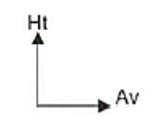 Elle vascularise la face, le cou, la dure-mère
Donne de nombreuses collatérales
Trajet: trigone carotidien, rideau stylien
Se termine dans la loge parotidienne en AR du condyle mandibulaire en artère temporale superficielle et en artère maxillaire
Carotide 
externe
3. Vaisseaux du cou
Artère carotide externe
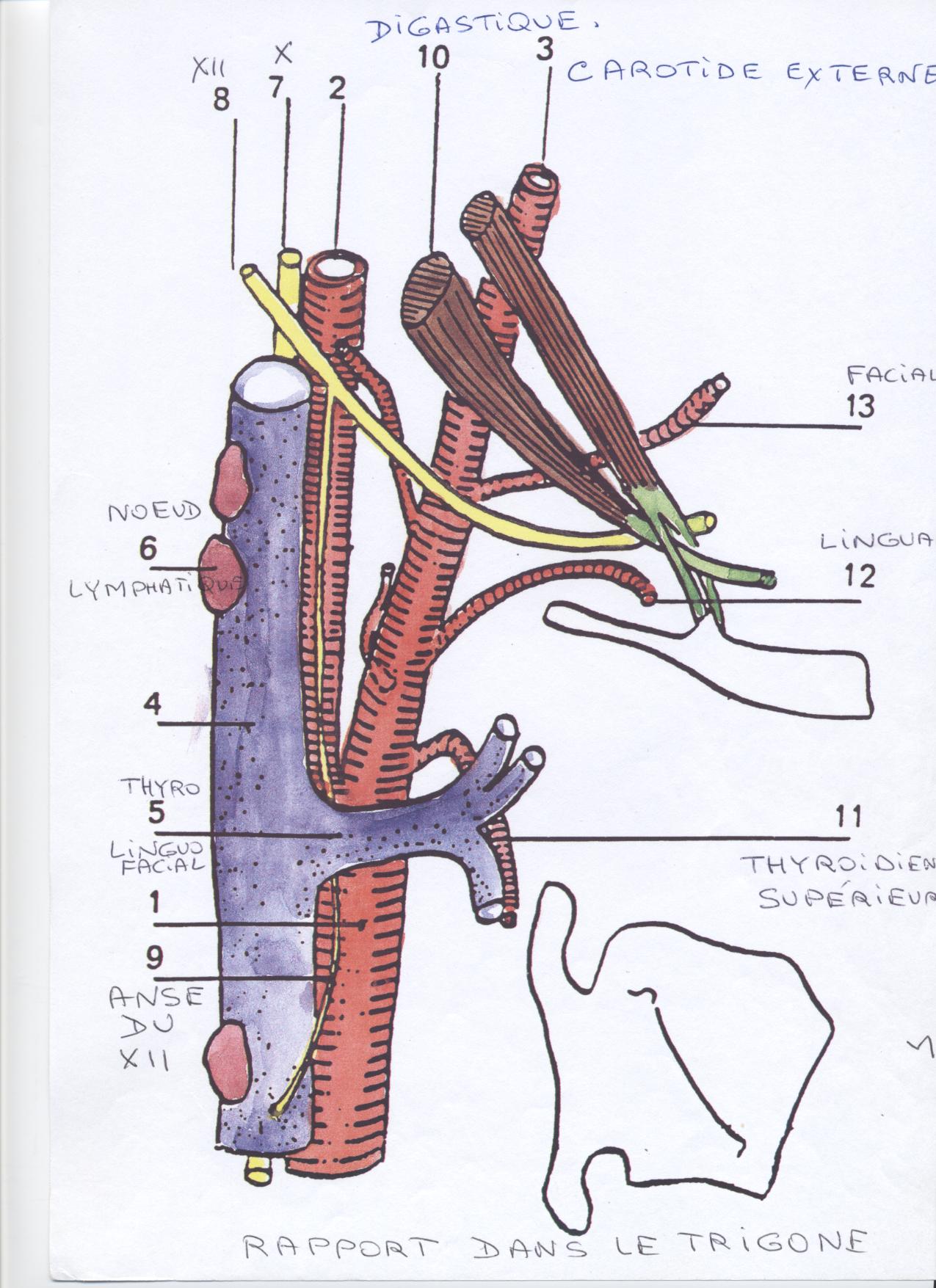 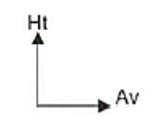 Région du trigone carotidien
- En AR: ACI (2), VJI (4), lymphonœuds (6)
- En DH: nerf hypoglosse XII (8)
- En DD: paroi du pharynx
Région du trigone carotidien
Vue latérale  droite
3. Vaisseaux du cou
Artère carotide externe
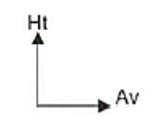 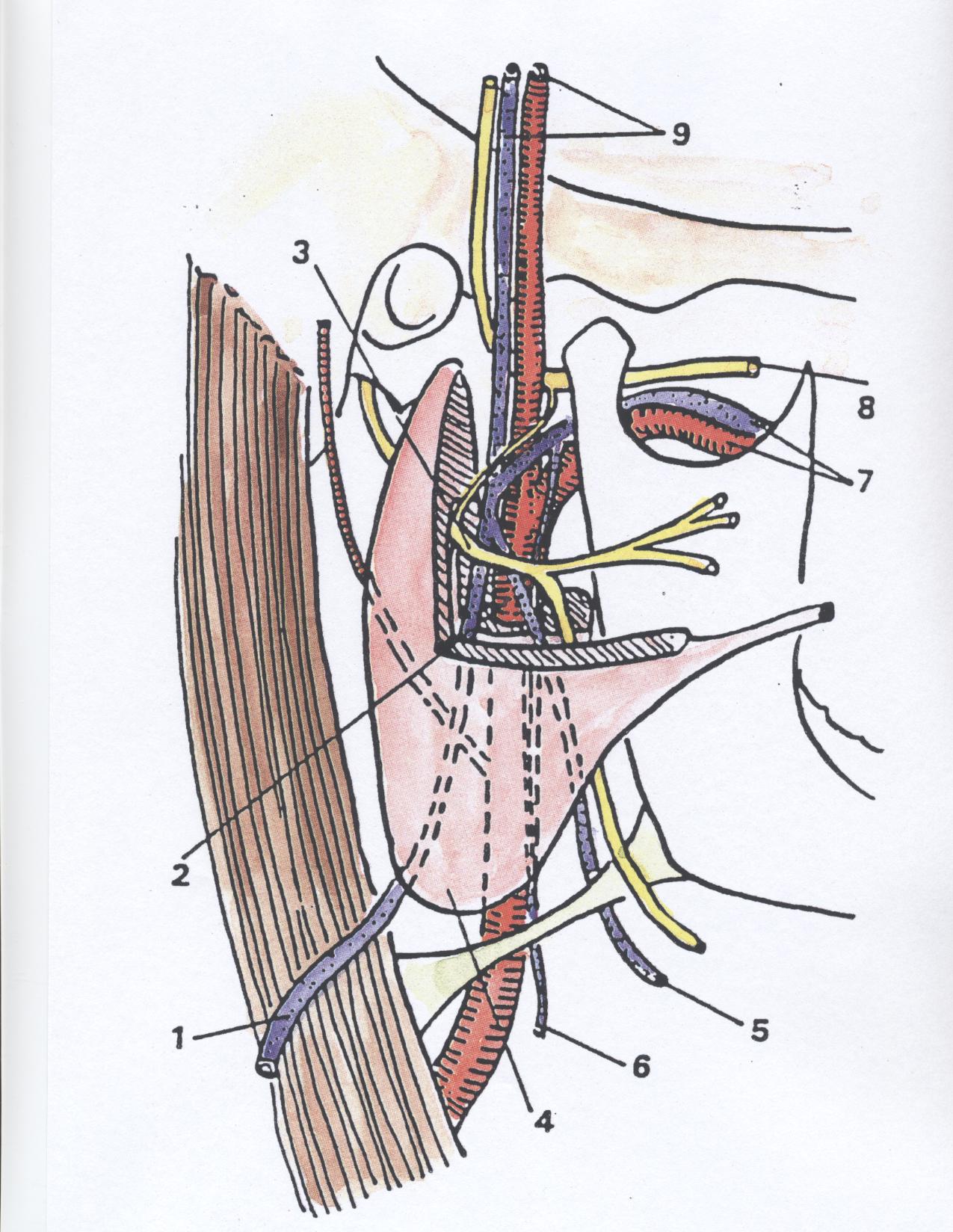 Terminaison dans la loge parotidienne (4)

3 plans de DD en DH
- ACE et ses 2 branches temporale superficielle (9) et maxillaire (7)
- la veine jugulaire externe (1) formée de la réunion de la veine temporale superficielle (9) et de la veine maxillaire (7)
- le nerf facial VII (3) et ses branches de division temporo-faciale et cervico-faciale
AV
Vue latérale
3. Vaisseaux du cou
Artère carotide externe
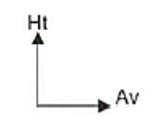 Nombreuses collatérales 
- Thyroïdienne supérieure (3)
- Linguale (4)
- Faciale (5)
- Occipitale (7)
- Auriculaire postérieure (8)
- Pharyngienne ascendante (6)


Terminaison en artères temporale superficielle (1) et maxillaire (2)
A linguale
A thyroïdienne sup
Vue latérale
3. Vaisseaux du cou
Artère subclavière
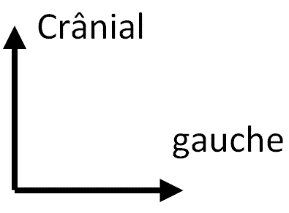 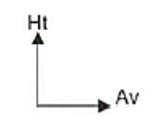 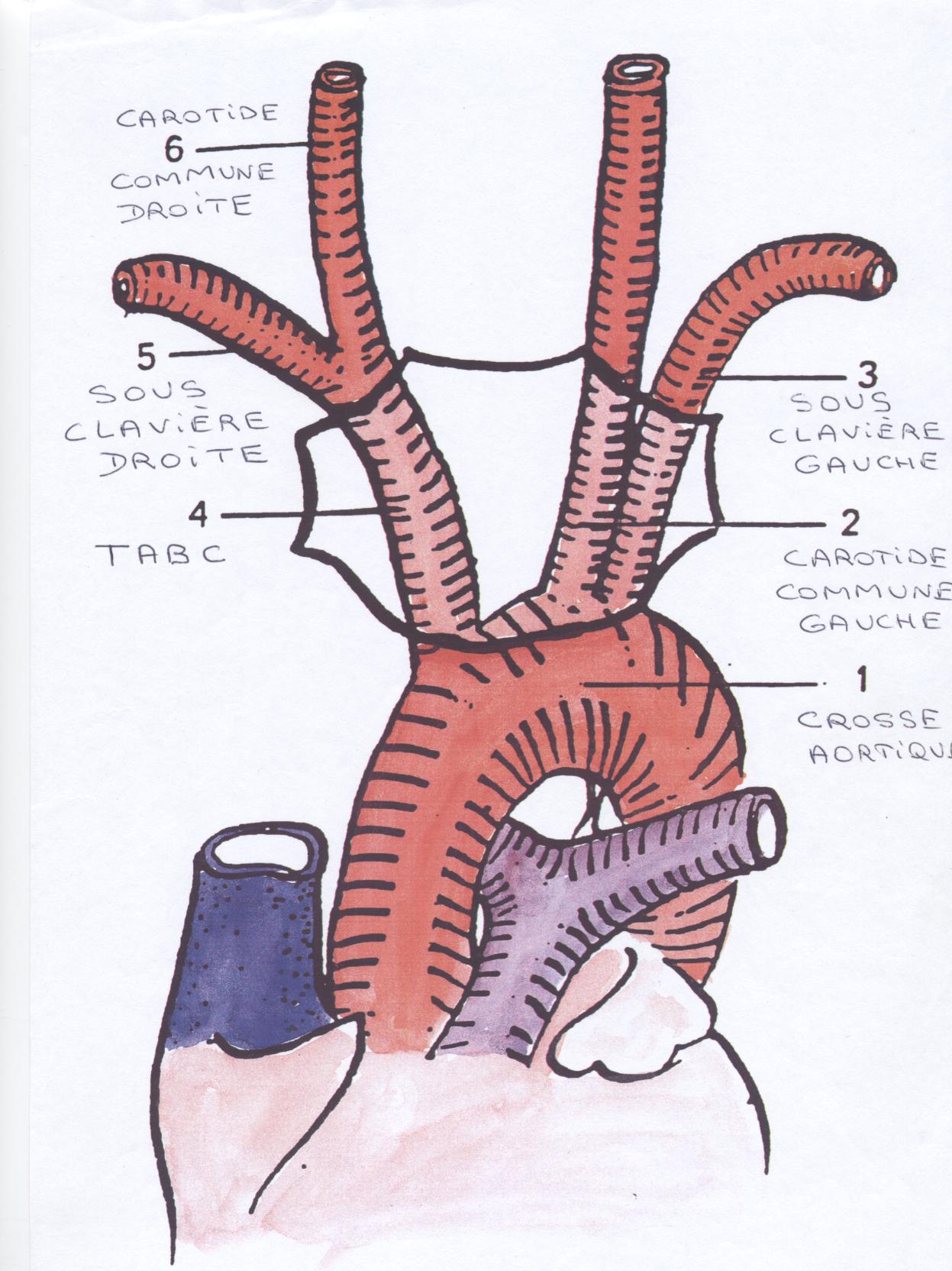 Artère sub
clavière Dt
Artère sub
clavière
gauche
TABC
Crosse de l’
aorte
Artère sub
clavière
Origine asymétrique
3. Vaisseaux du cou
Artère subclavière
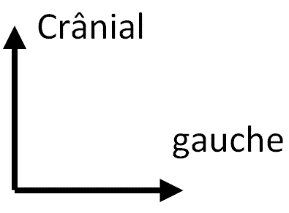 Origine :
A droite : en AR de l’articulation sterno-costo-claviculaire
A gauche : dans le thorax

Trajet : 3 portions, pré (ou intra), inter et extra scalènique 
Terminaison : se continue avec l’artère axillaire
Portion
intra
scalènique
interscalènique
Portion extra
scalènique
3. Vaisseaux du cou
Artère subclavière
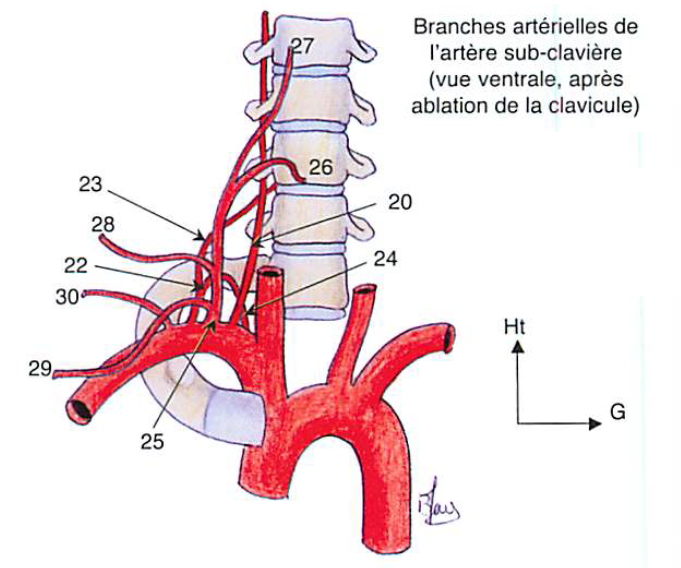 Ses branches (de médial en latéral)

Artère vertébrale (20)
Artère thoracique interne (21)
Tronc thyro-cervical (25) -> 4 branches
Artère costo-cervicale (22) -> 2 branches
Artère scapulaire dorsale (30)
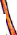 21
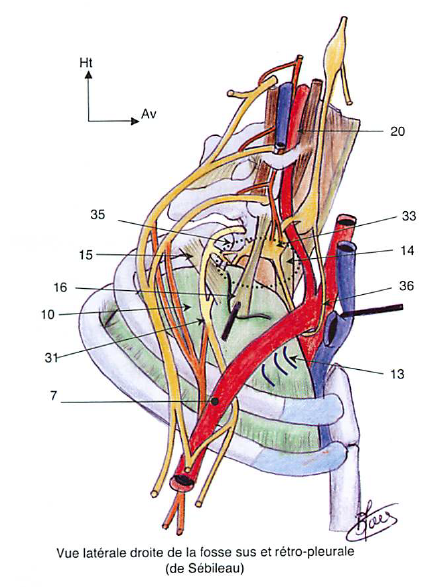 3. Vaisseaux du cou
Artère subclavière
A. vertébrale (20)
- Plus volumineuse des branches de l’ASC (7)
4 parties
V1: pré-vertébrale
V2: foramens transversaires de C6 à C2
V3: boucle frontale entre les foramens de C2 et C1 puis boucle transversale, perfore la dure-mère en C1
 V4: intra-cérébrale
3. Vaisseaux du cou
Artère subclavière
A. vertébrale
- Plus volumineuse des branches de l’ASC
4 parties
V1: pré-vertébrale
V2: foramens transversaires de C6 à C2 (9)
V3: boucle frontale entre les foramens de C2 et C1 puis boucle transversale, perfore la dure-mère en C1
 V4: intra-cérébrale
Vue antérieure
3. Vaisseaux du cou
Artère subclavière
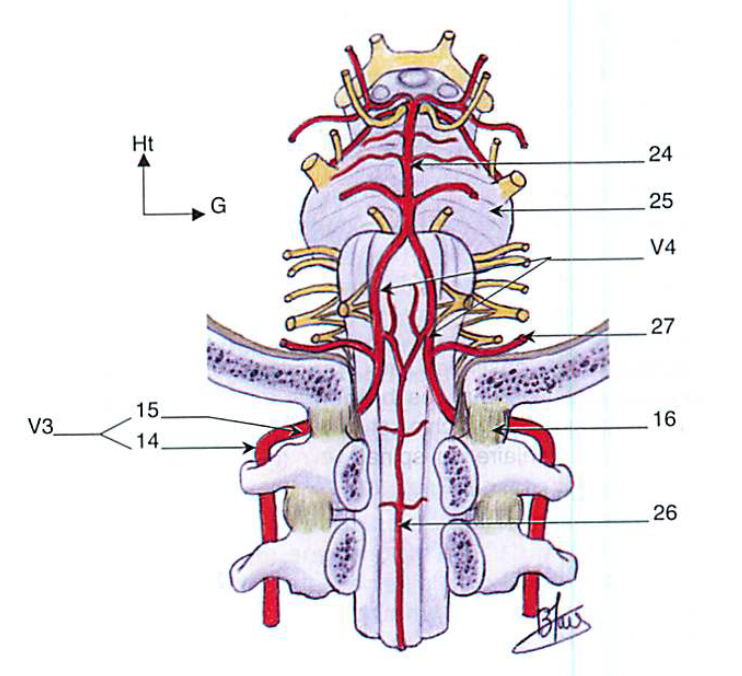 A. vertébrale
V3: boucle frontale entre les foramens de C2 et C1 puis boucle transversale, perfore la dure-mère en C1
 V4: cérébrale

Réunion des 2 artères vertébrales en artère basilaire (sillon bulbo-protubérantiel)
Vue antérieure
3. Vaisseaux du cou
Terminaison intracrânienne
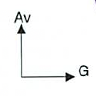 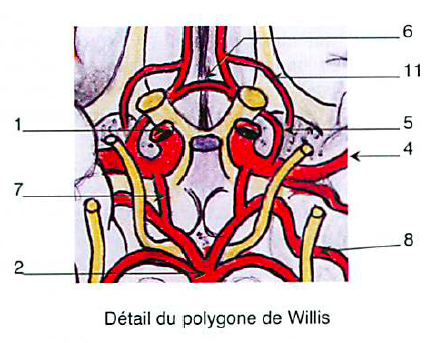 Cercle artériel anastomotique du cerveau (polygone de Willis)
- 2 ACI (1)
- Artère basilaire (2) -> 2 a. cérébrales postérieures
Artères: 1 carotide interne, 5 cérébrale antérieure,  6 communicante antérieure, 
2 basilaire,  8 cérébrale postérieure,  7 communicante postérieure
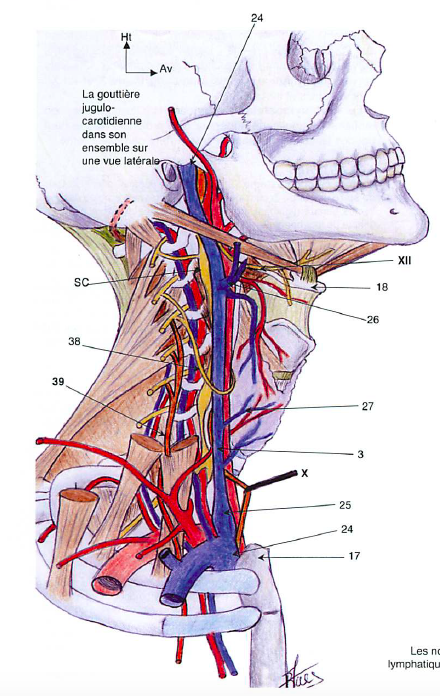 3. Vaisseaux du cou
Veines
Veine jugulaire interne (24)
Origine foramen jugulaire
Traverse l’espace rétro-stylien, puis la région carotidienne
Terminaison avec la veine subclavière pour former la veine brachio-céphalique (24)
15 cm de long, 2 dilatations (origine et bulbe inférieur -25)

Collatérales
Tronc thyro-linguo-facial
V. thyroïdiennes (27)
Vue latérale
3. Vaisseaux du cou
Veines
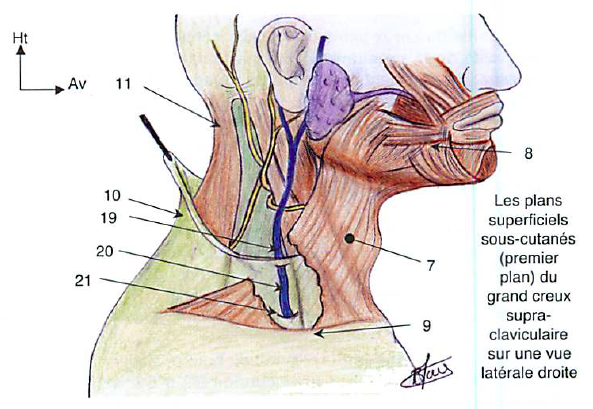 Veine jugulaire externe (19)

Réunion des veines temporale superficielle et maxillaire
Sous fascia cervical superficiel
Puis sous-cutanée (20) après le muscle SCM (7)
Terminaison dans la veine subclavière en arrière de la clavicule (21)
Vue latérale
3. Vaisseaux du cou
Les voies lymphatiques
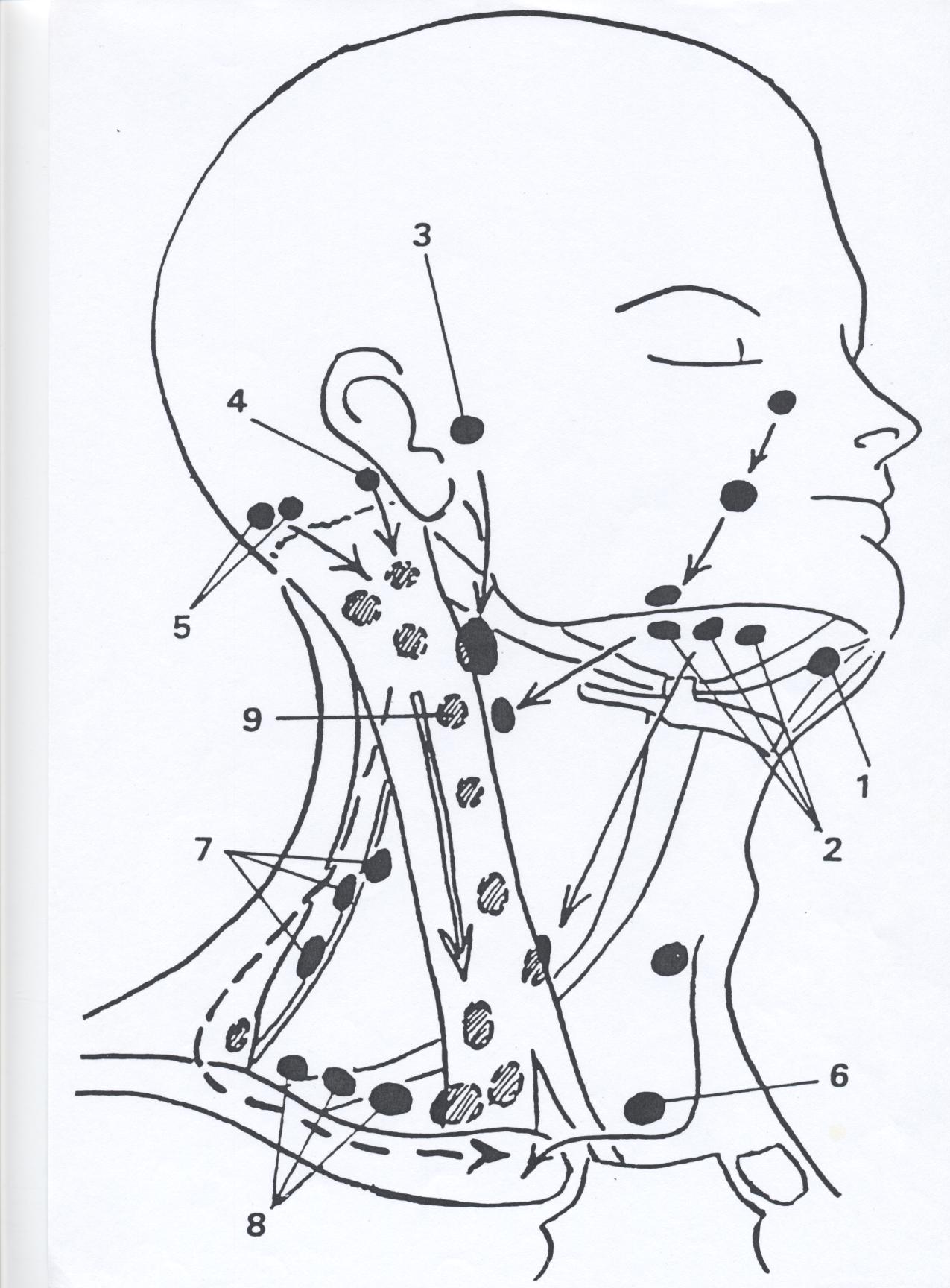 Lymphonœuds superficiels
- Cercle péri-cervical, d’ARR en AV
Nœuds occipitaux (5)
Nœuds rétro-auriculaires (4)
Nœuds parotidiens (3)
Nœuds submandibulaires (2)
Nœuds buccaux
Nœuds submentaux (1)
Cervical superficiel (6, 9)
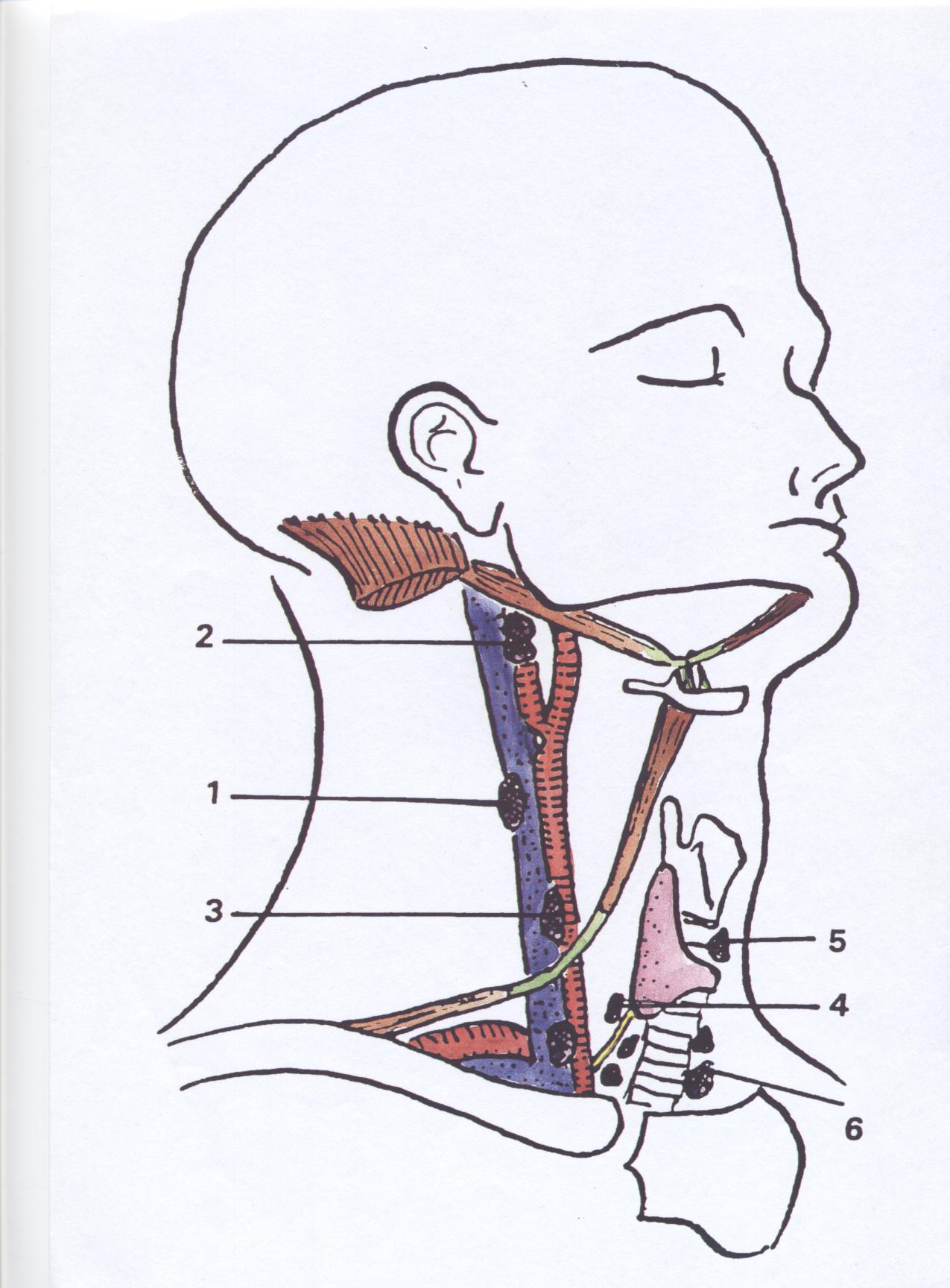 3. Vaisseaux du cou
Les voies lymphatiques
Lymphonœuds profonds
péri-jugulo-carotidien (1 à 3)
juxta-viscéral (4 à 6): au contact de l’axe aéro-digestif
Plan
Autre cours 
Glandes salivaires
Glande parotide
Glande submandibulaire
Glande sublinguale
Contenu du cou
Les 3 régions
Les muscles du cou

2. Glande thyroïde 
	- morphologies externe et interne
	- vascularisation
	- rapports

3. Glandes parathyroïdes
4. Vaisseaux du cou

5. Nerfs du cou
4. Nerfs du cou
Plexus cervical
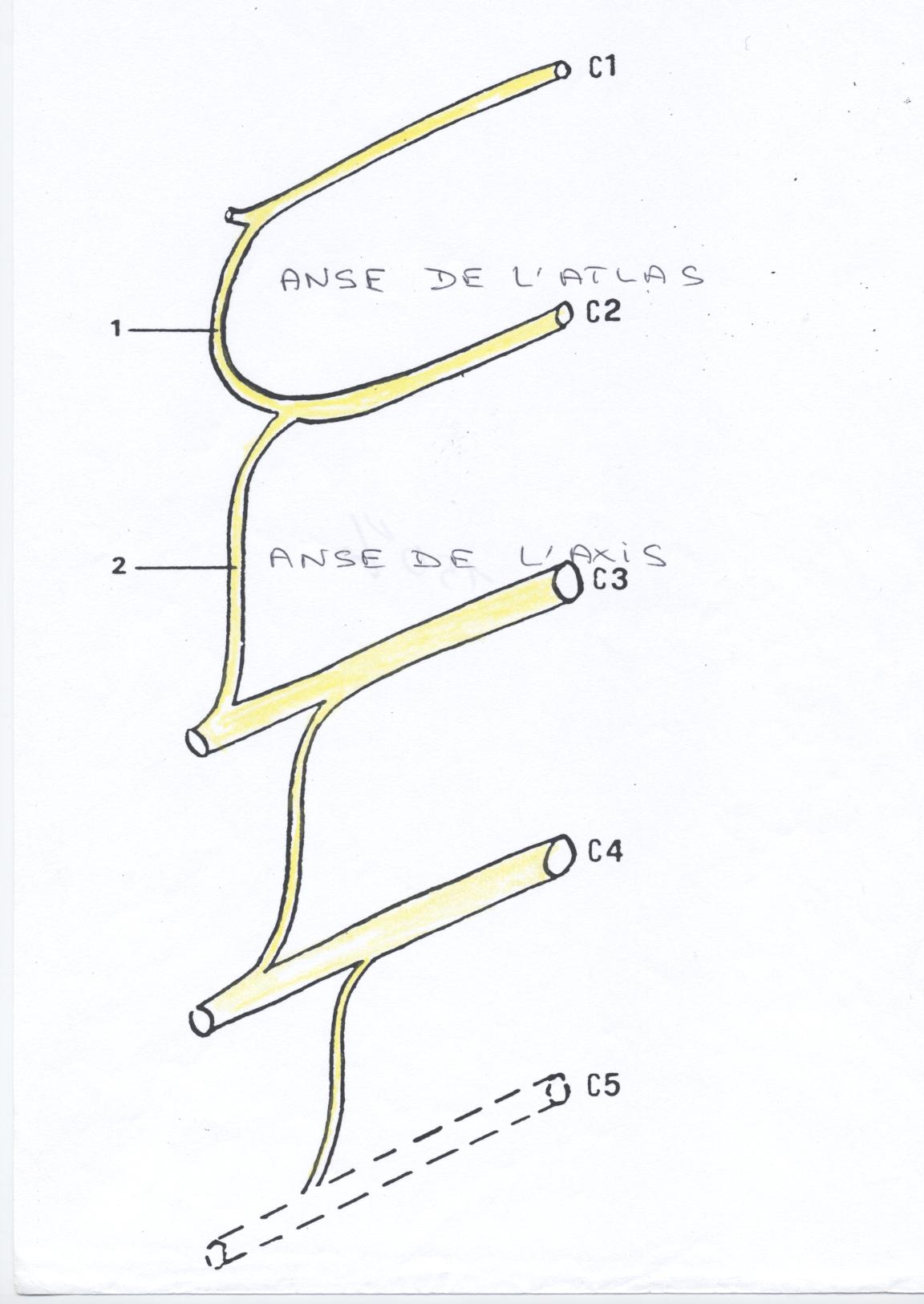 8 nerfs cervicaux
Branches de division postérieure (dorsaux), mixtes destinées aux téguments et aux muscles de la nuque
Branches de division antérieure (ventraux)  : le plexus cervical est formé des branches de C1 à C4

Le plexus cervical est formé par les branches de division ventrale de C1, C2, C3, C4
Anse de l’atlas (1)
Anse de l’axis (2)
4. Nerfs du cou
Plexus cervical
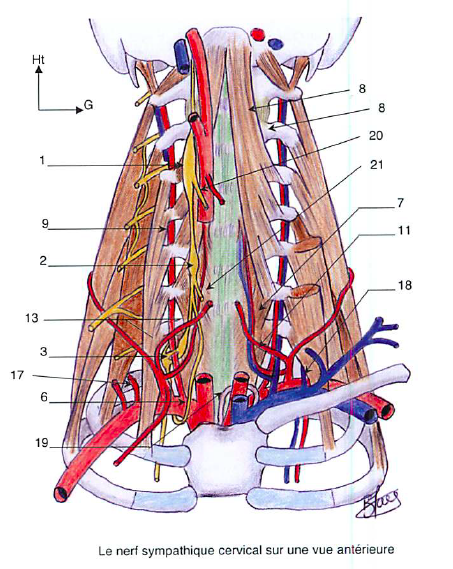 Le plexus cervical est formé par les branches de division ventrale de C1, C2, C3, C4

Branches issues entre les muscles scalènes
- Branches motrices profondes
Pour les muscles du cou
Le nerf phrénique : racine principale (C4) et de racines accessoires de C3 et C5
4. Nerfs du cou
Plexus cervical
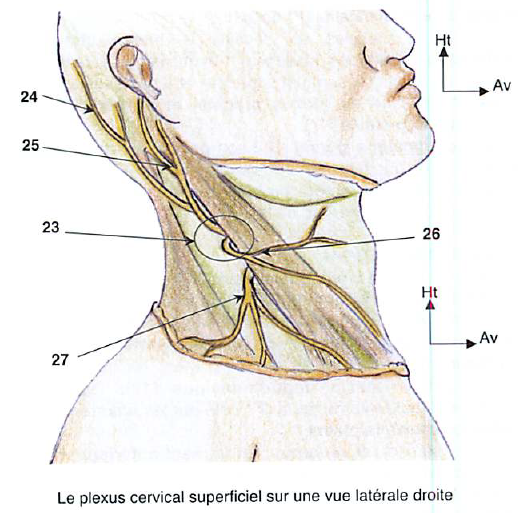 Branches sensitives superficielles cutanées qui apparaissent en AR du SCM
Nerf petit occipital (24)
Nerf grand auriculaire (25)
Nerf transverse du cou (26)
Nerf supra-claviculaire (27)
4. Nerfs du cou
Plexus cervical
Anse de l’atlas
- Branches motrices profondes
Pour les muscles du cou
Anse cervicale du XII: muscles infra-hyoidiens
Le nerf phrénique : racine principale (C4) et de racines accessoires de C3 et C5
Anse de l’axis
Nerf
XII
Anse
cervicale
du XII
Nerf
Phrénique (2)
4. Nerfs du cou
Nerfs vagues
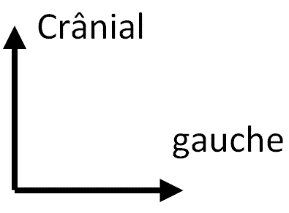 Issus des foramens jugulaires
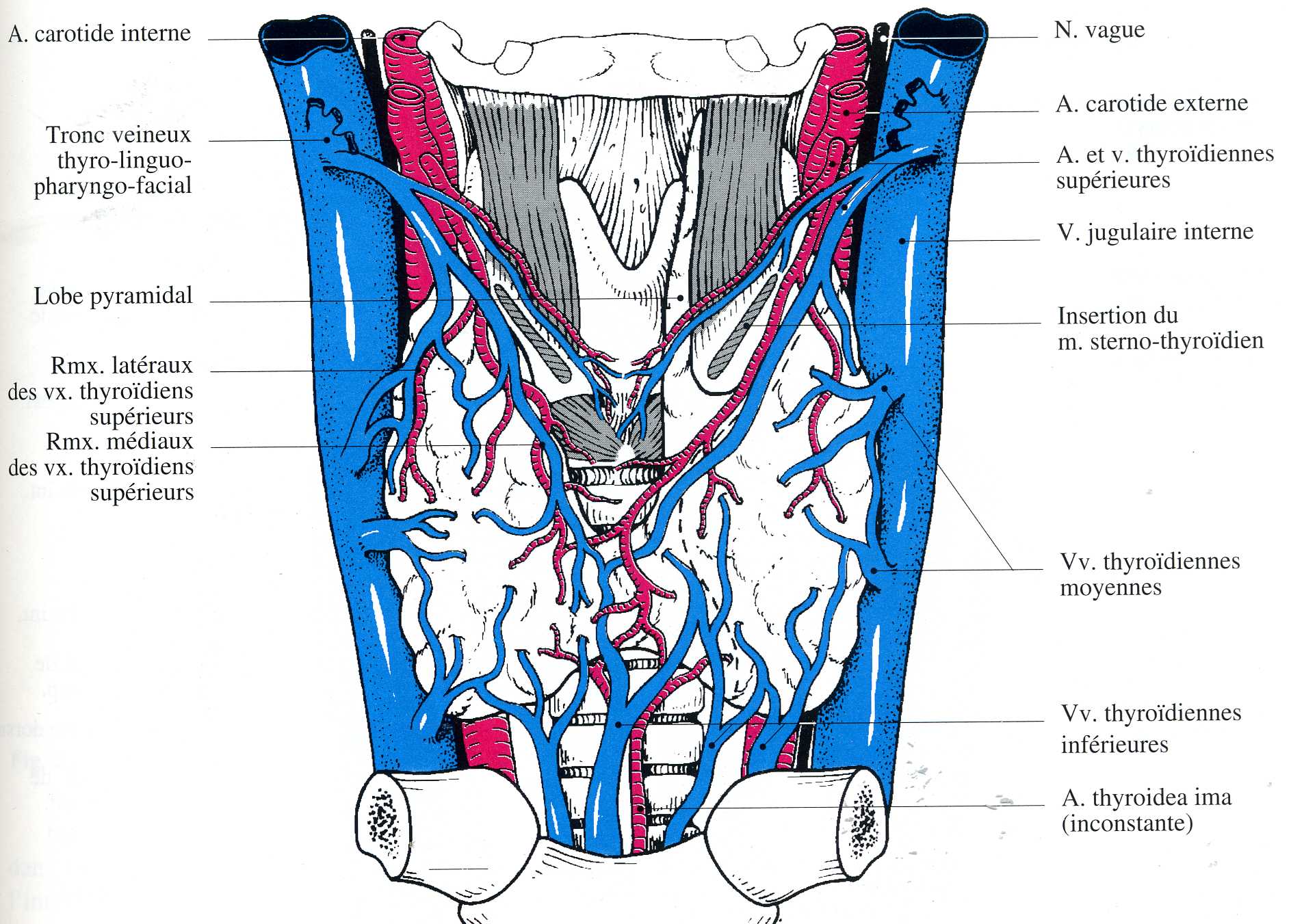 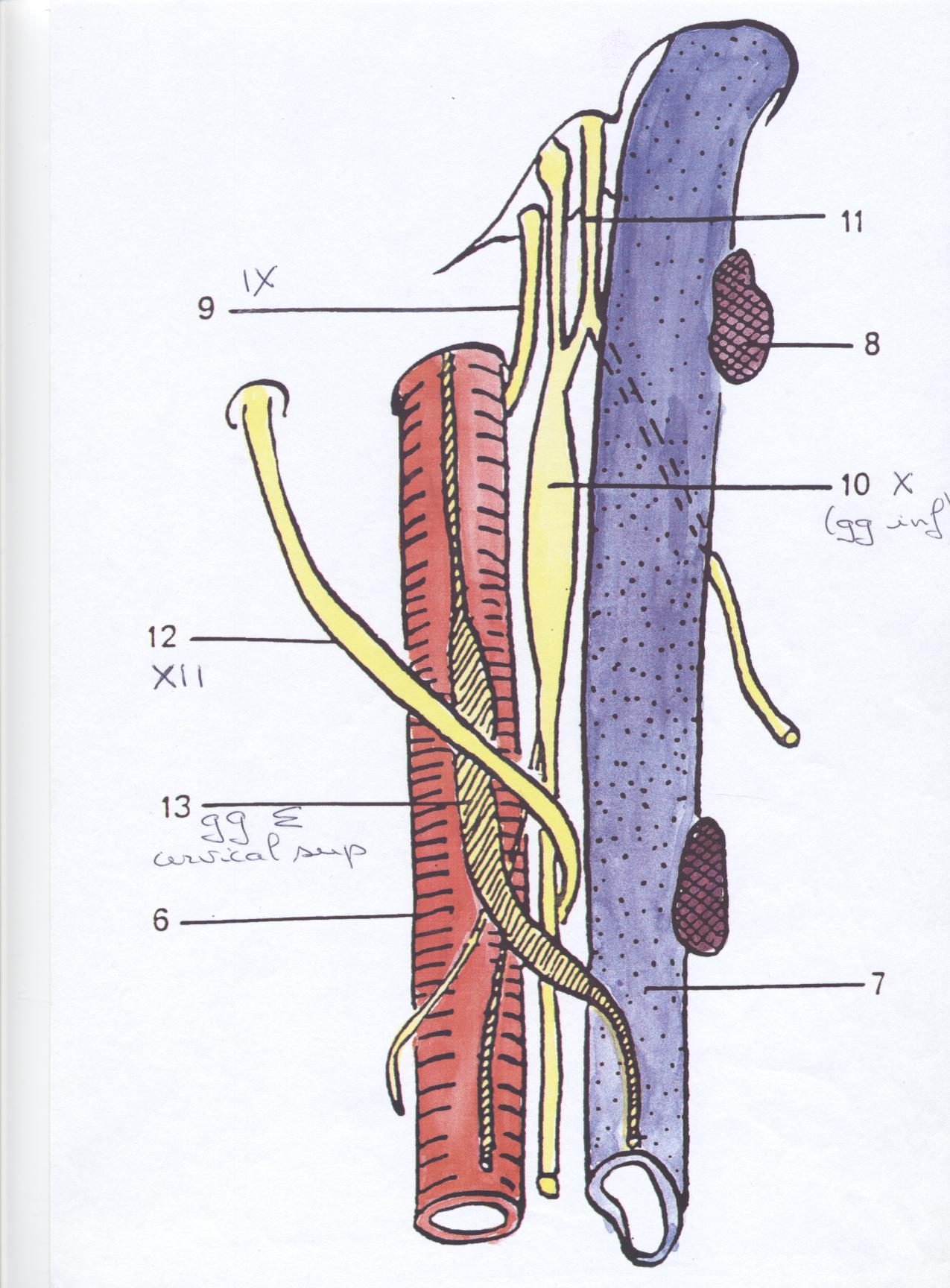 Vue postérieure
Vue antérieure
4. Nerfs du cou
Nerfs vagues
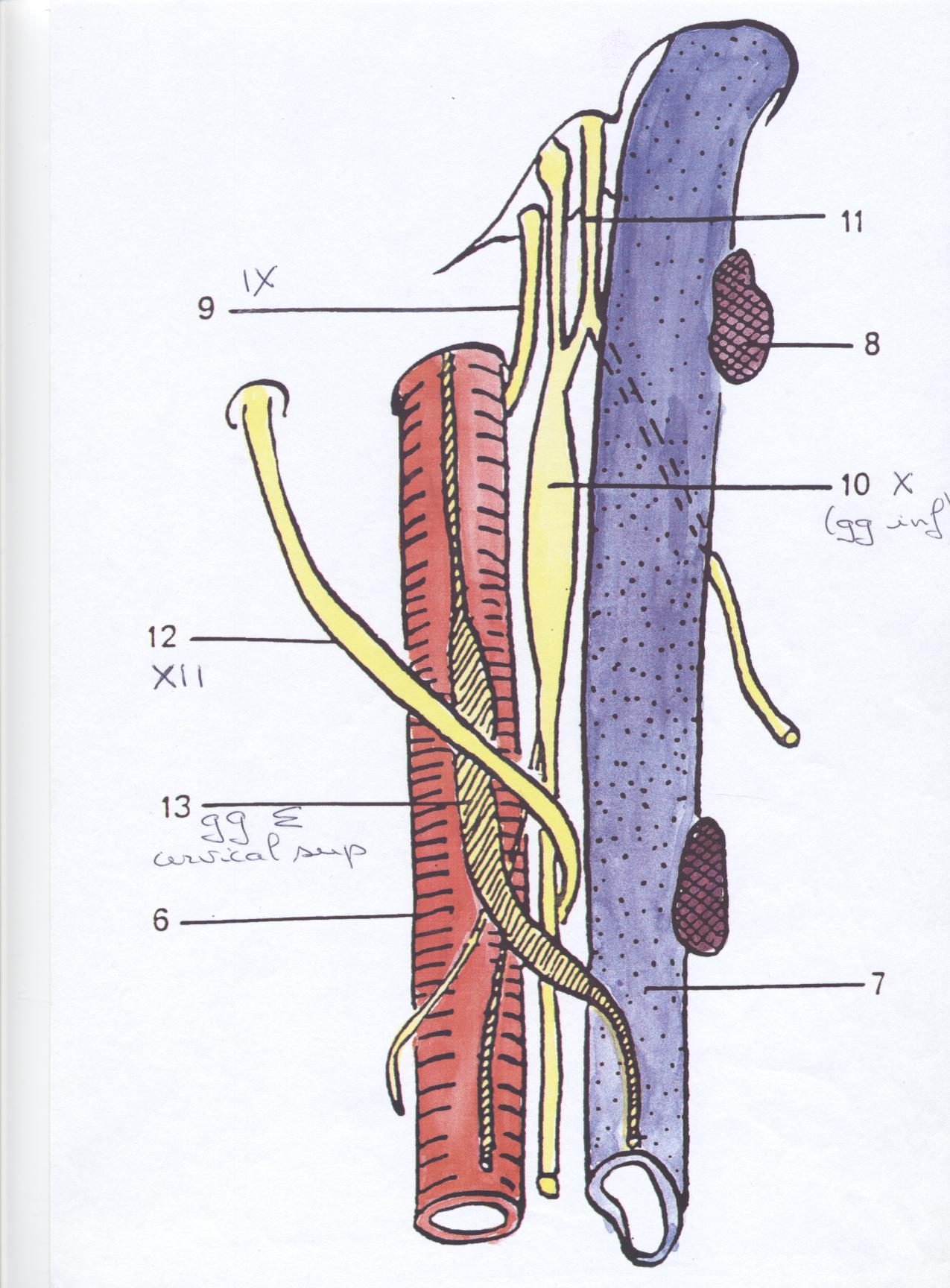 Espace rétro-stylien
- Entre ACI (6) et VJI (7)
- Avec autres nerfs (XI-11, XII-12, IX-9)
Vue postérieure
4. Nerfs du cou
Nerfs vagues
Vue postérieure
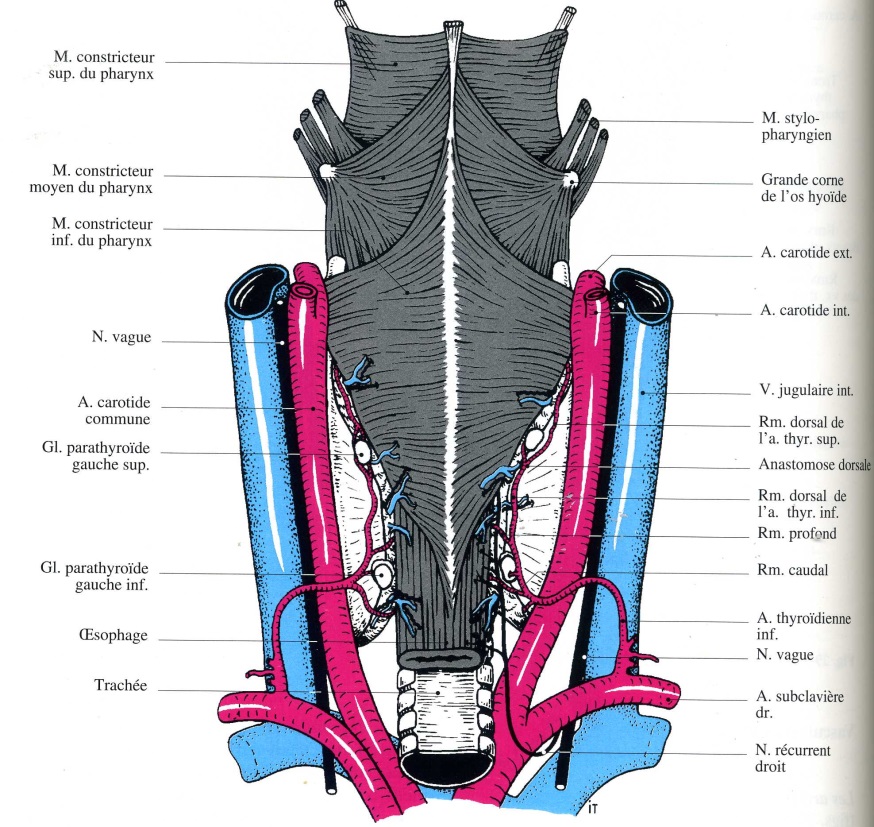 Terminaison de son trajet cervical à l’orifice supérieur du thorax
4. Nerfs du cou
Chaine sympathique
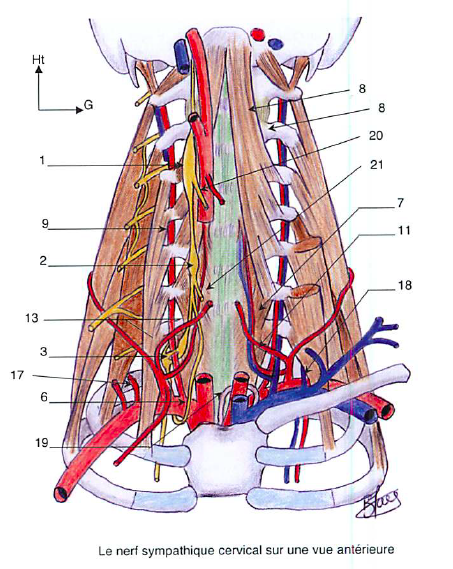 Ganglion cervical supérieur (1) en regard de C2
Ganglion cervical moyen (2) en regard de C6
Ganglion cervico-thoracique (3) en regard de C7-T1
Tous pré-vertébraux, en profondeur du cou
Merci de votre attention
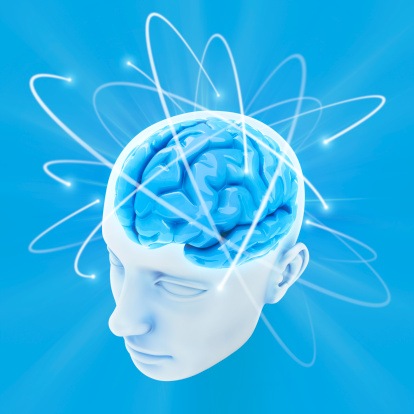